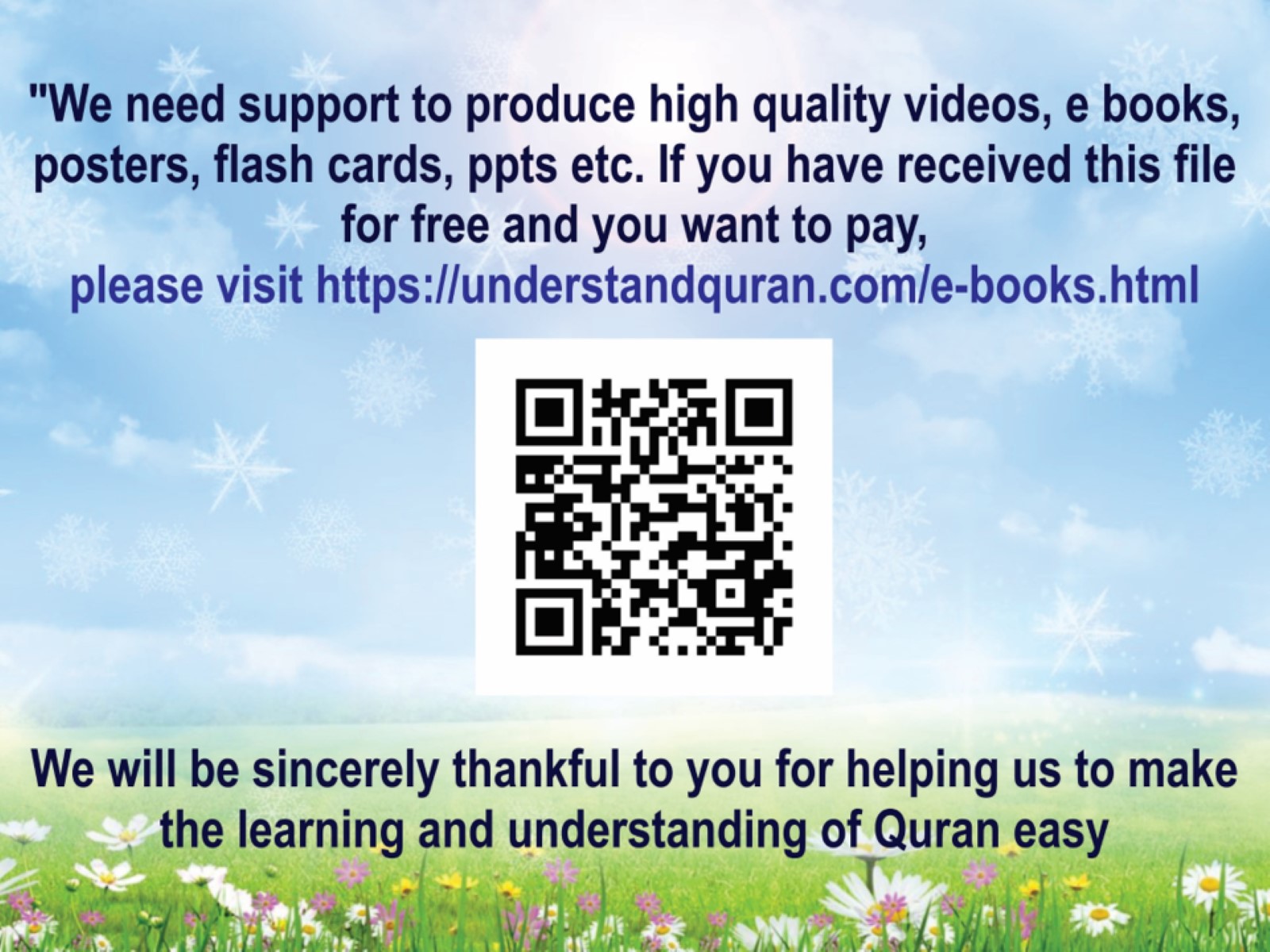 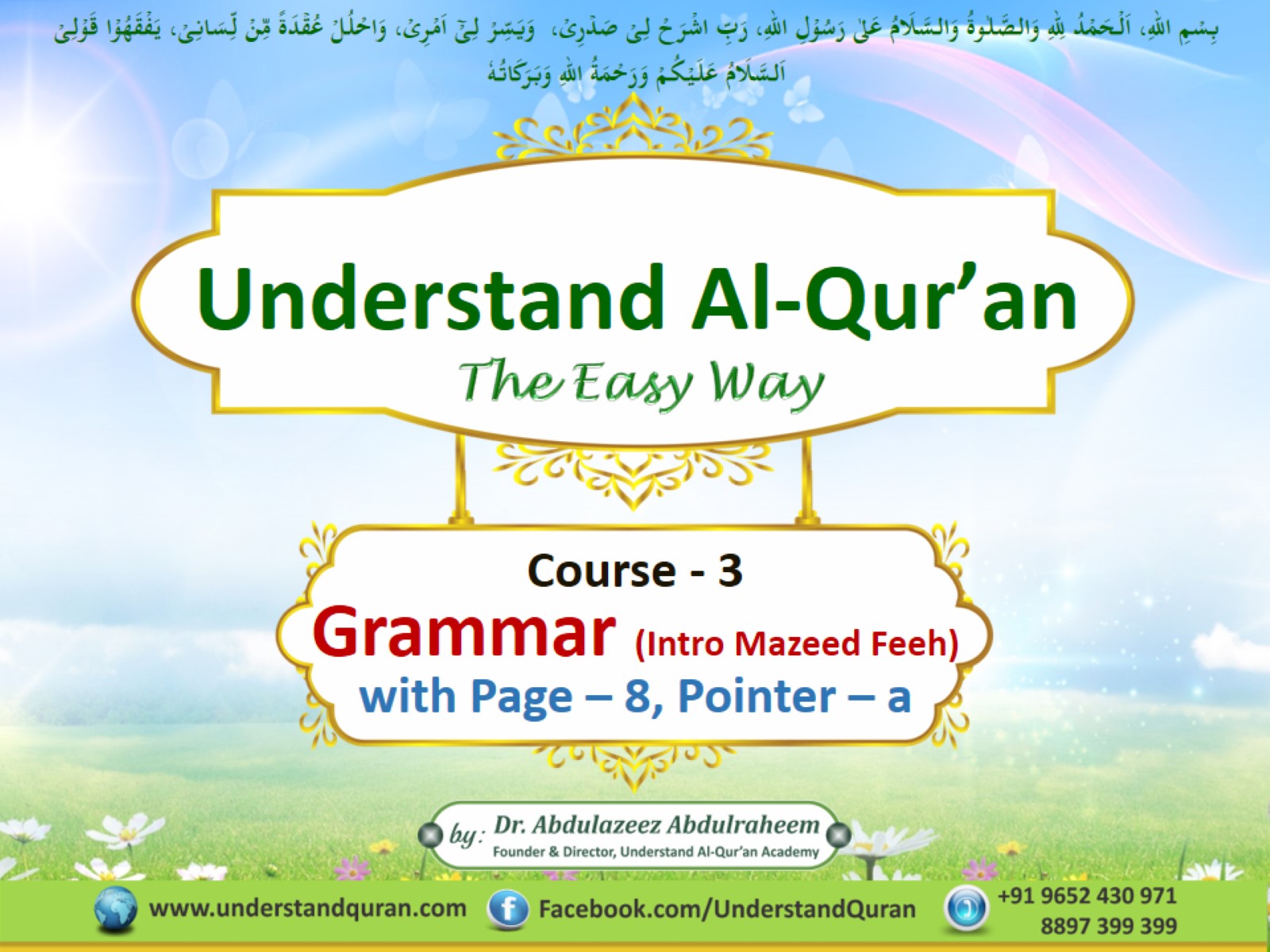 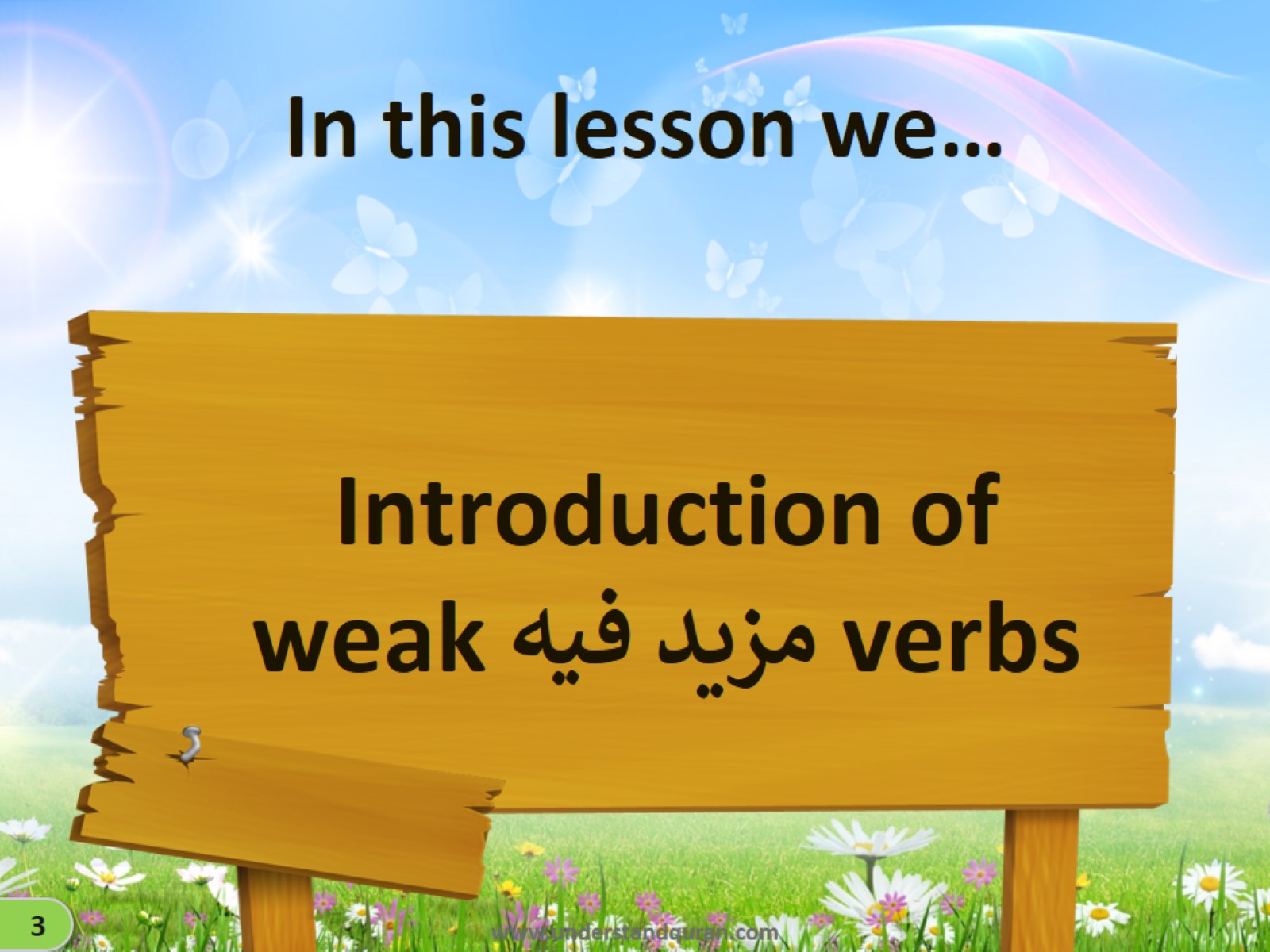 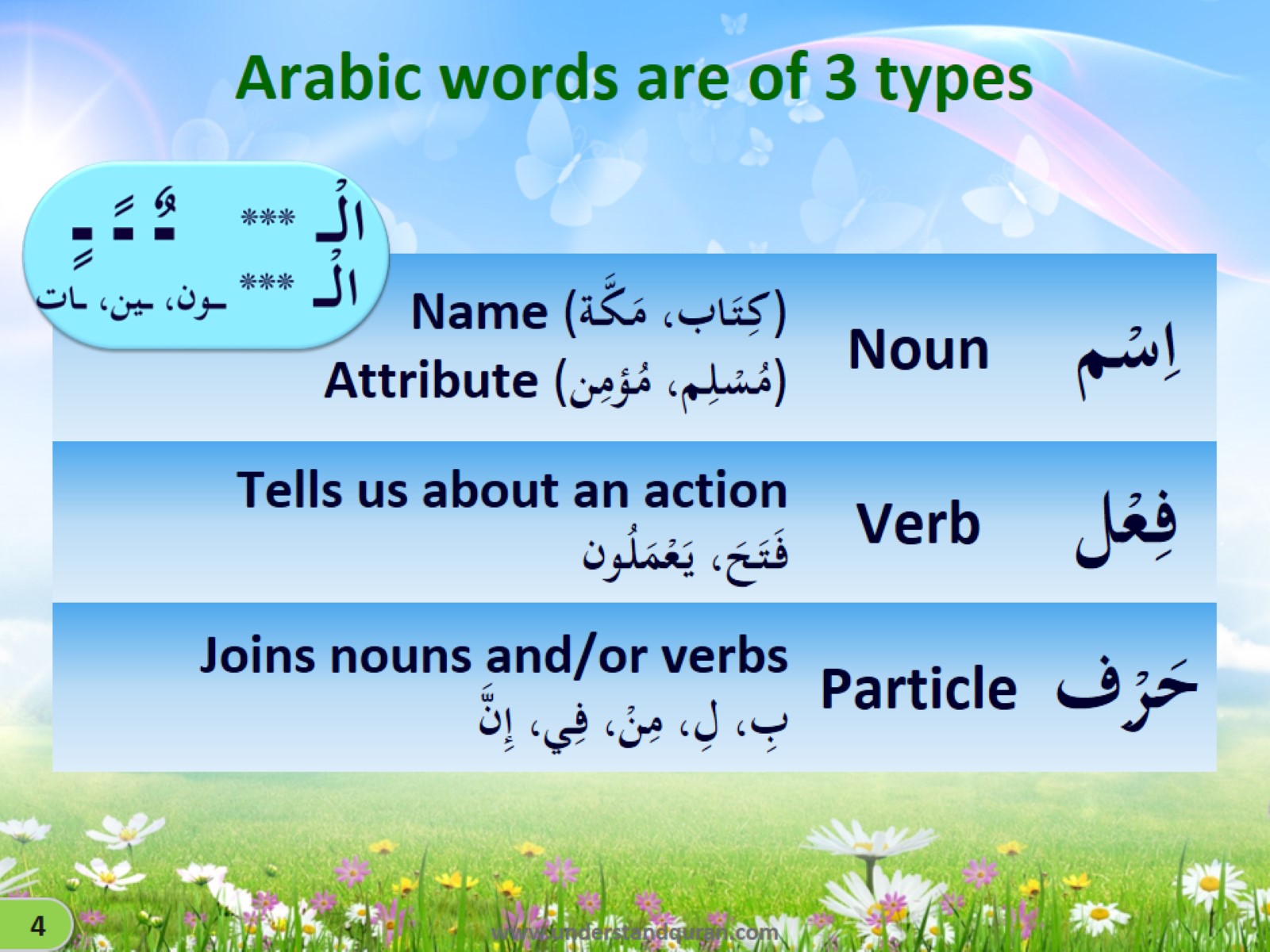 Arabic words are of 3 types
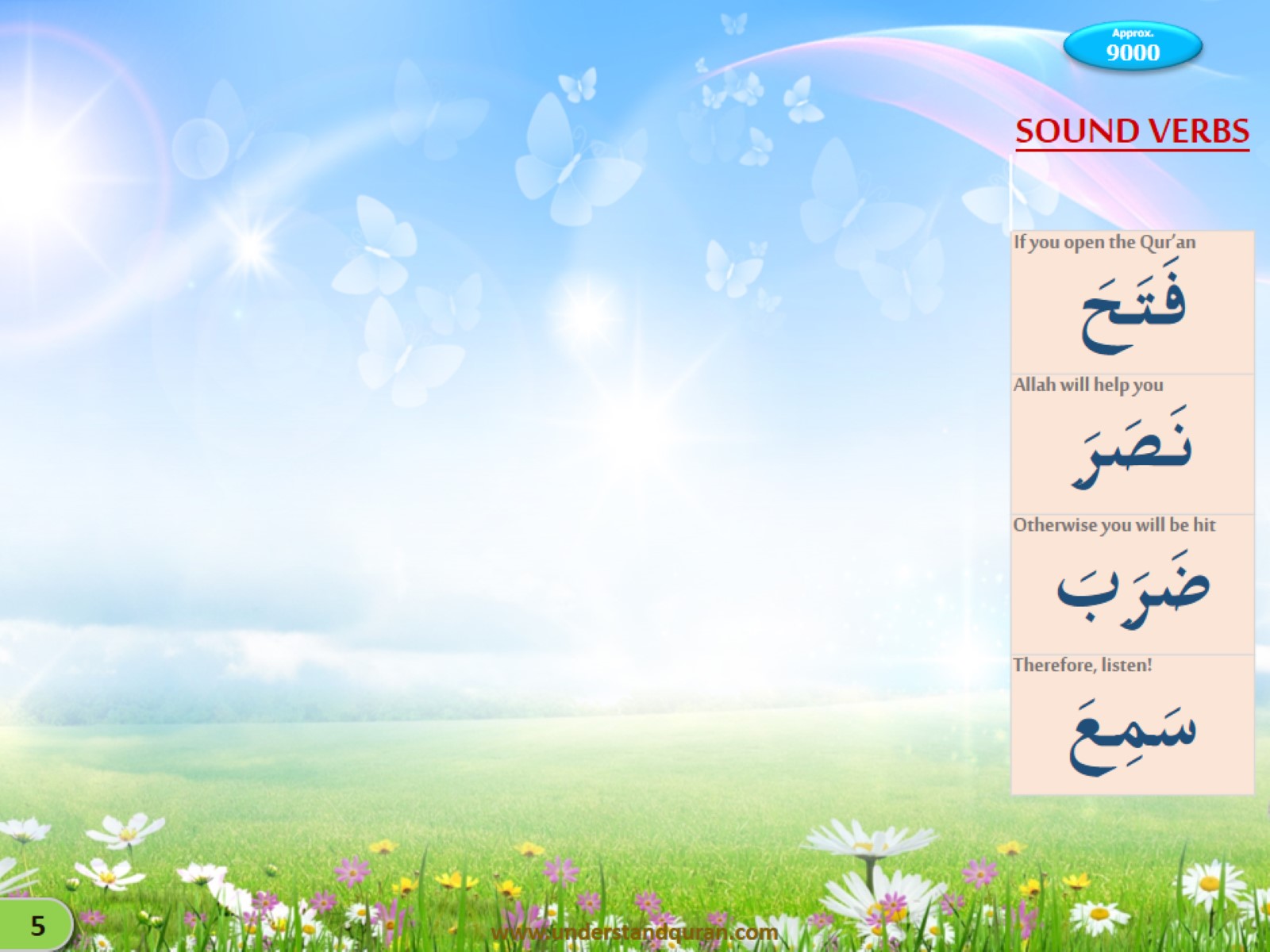 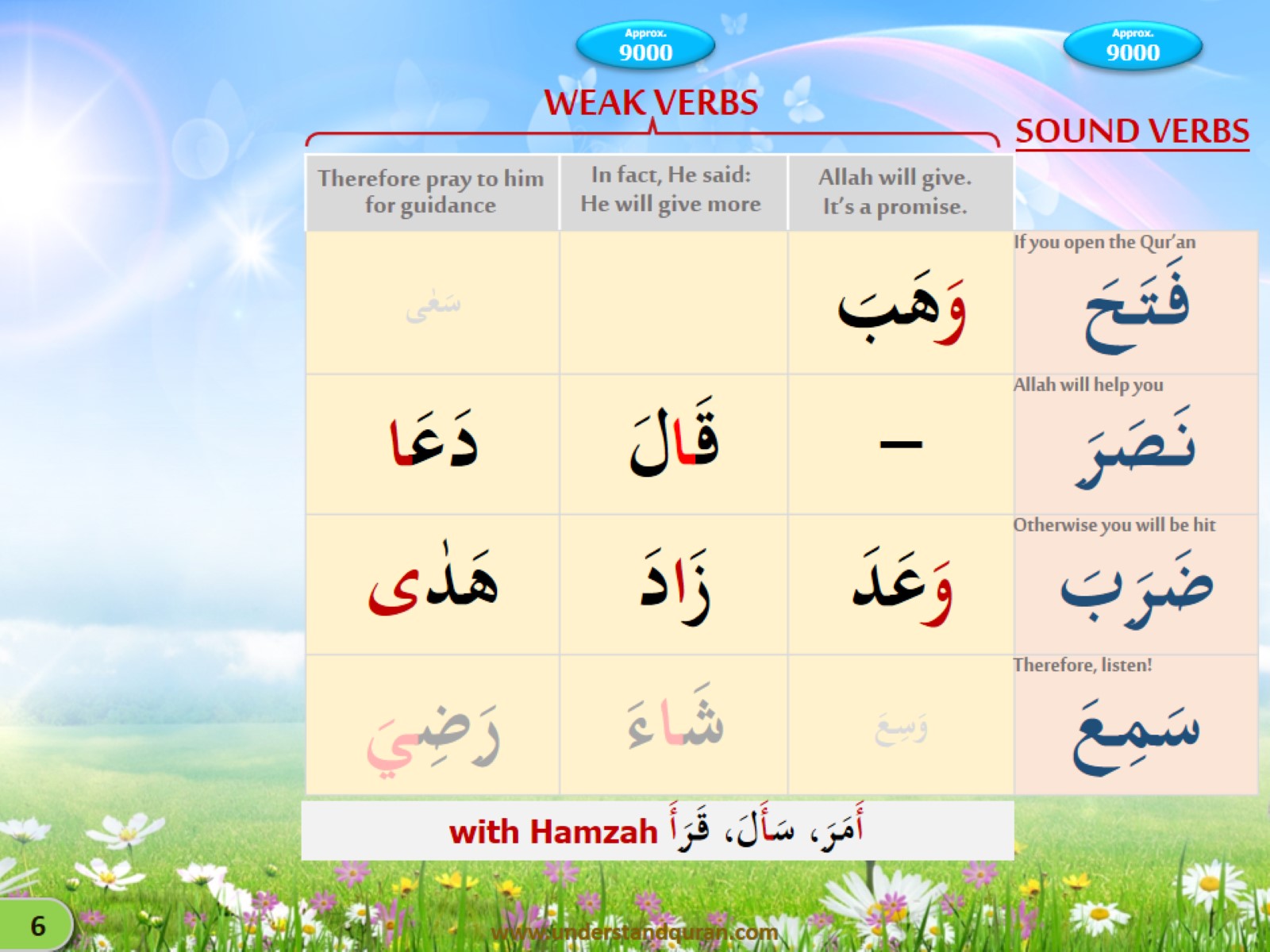 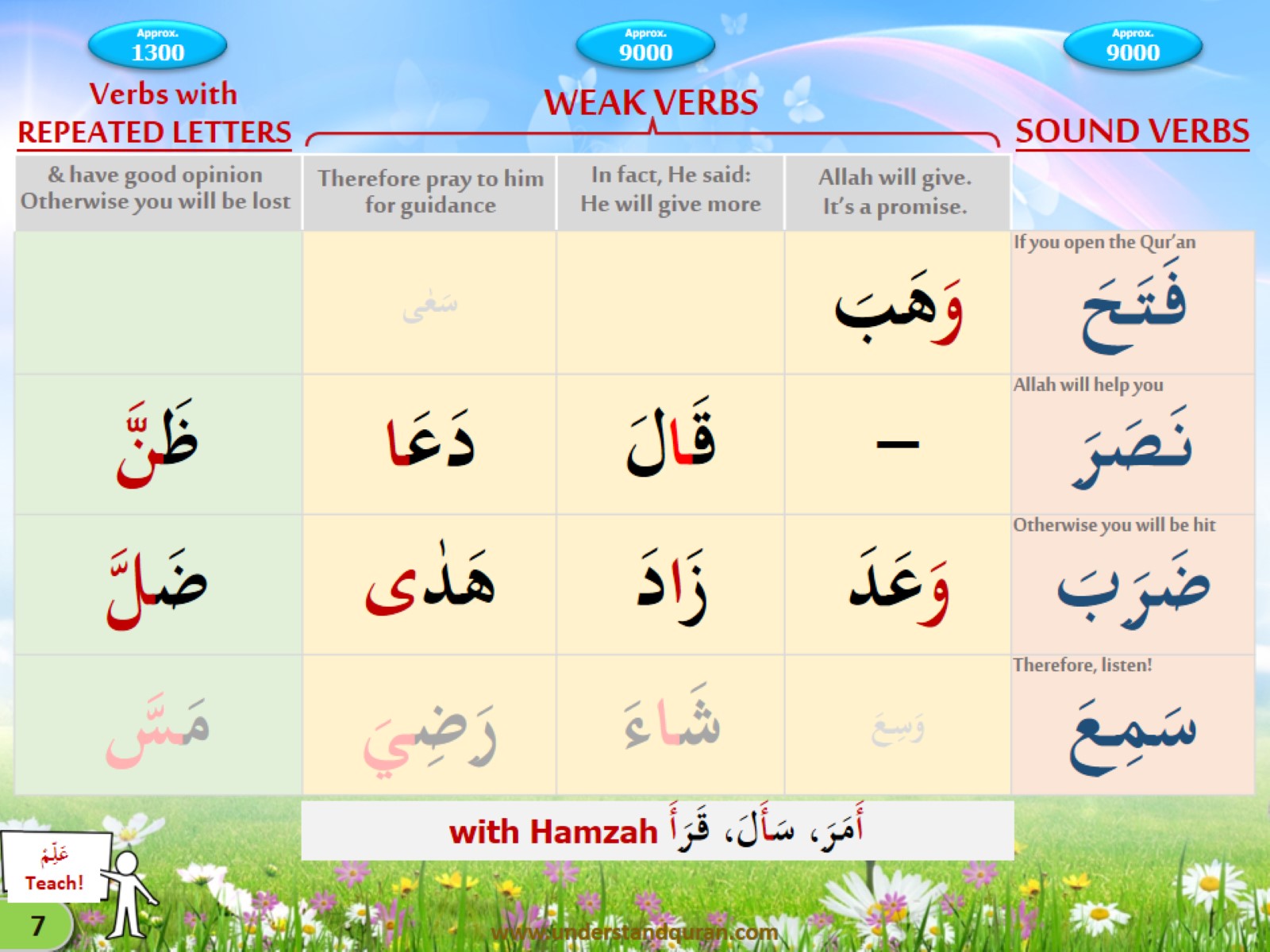 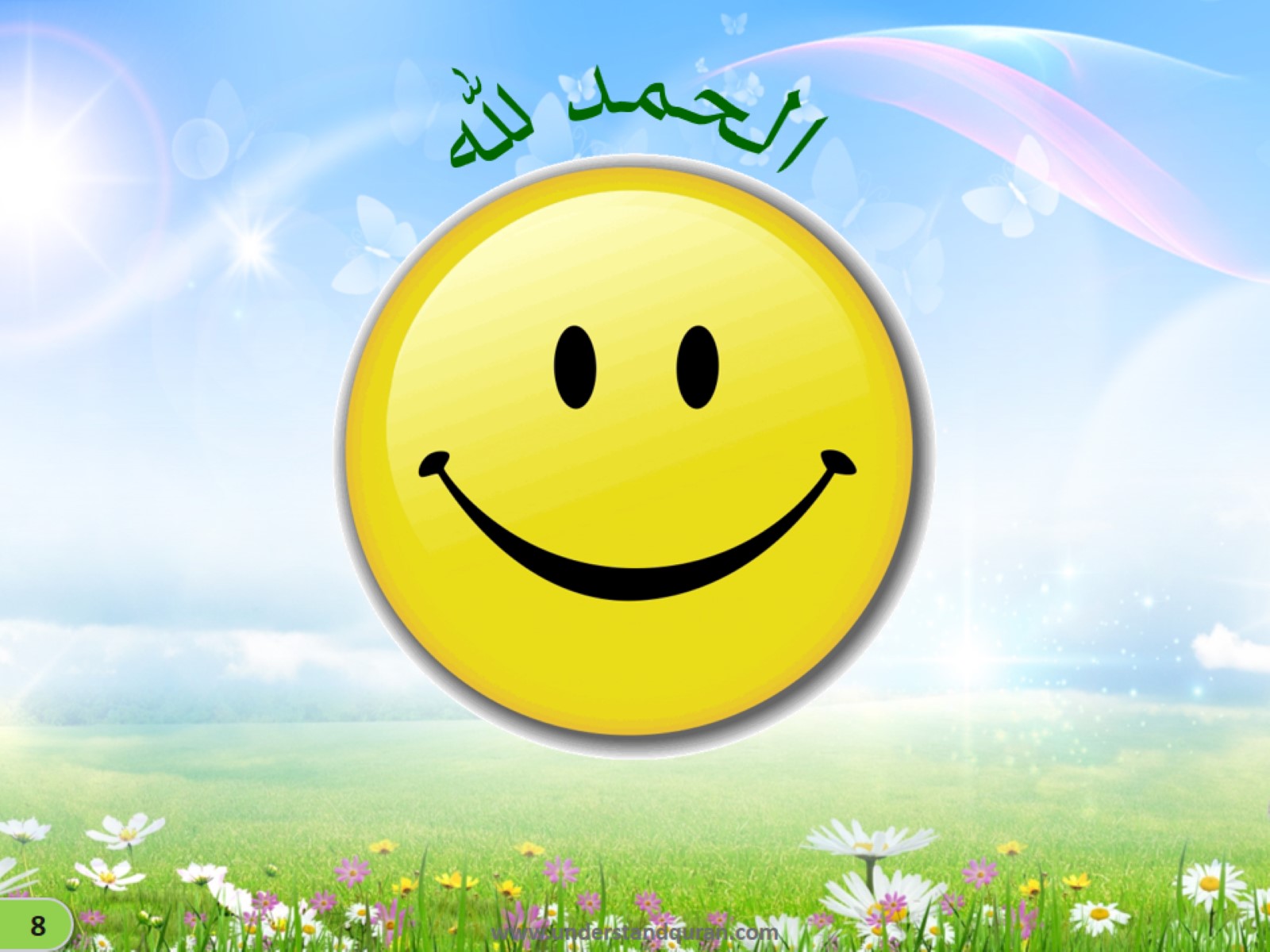 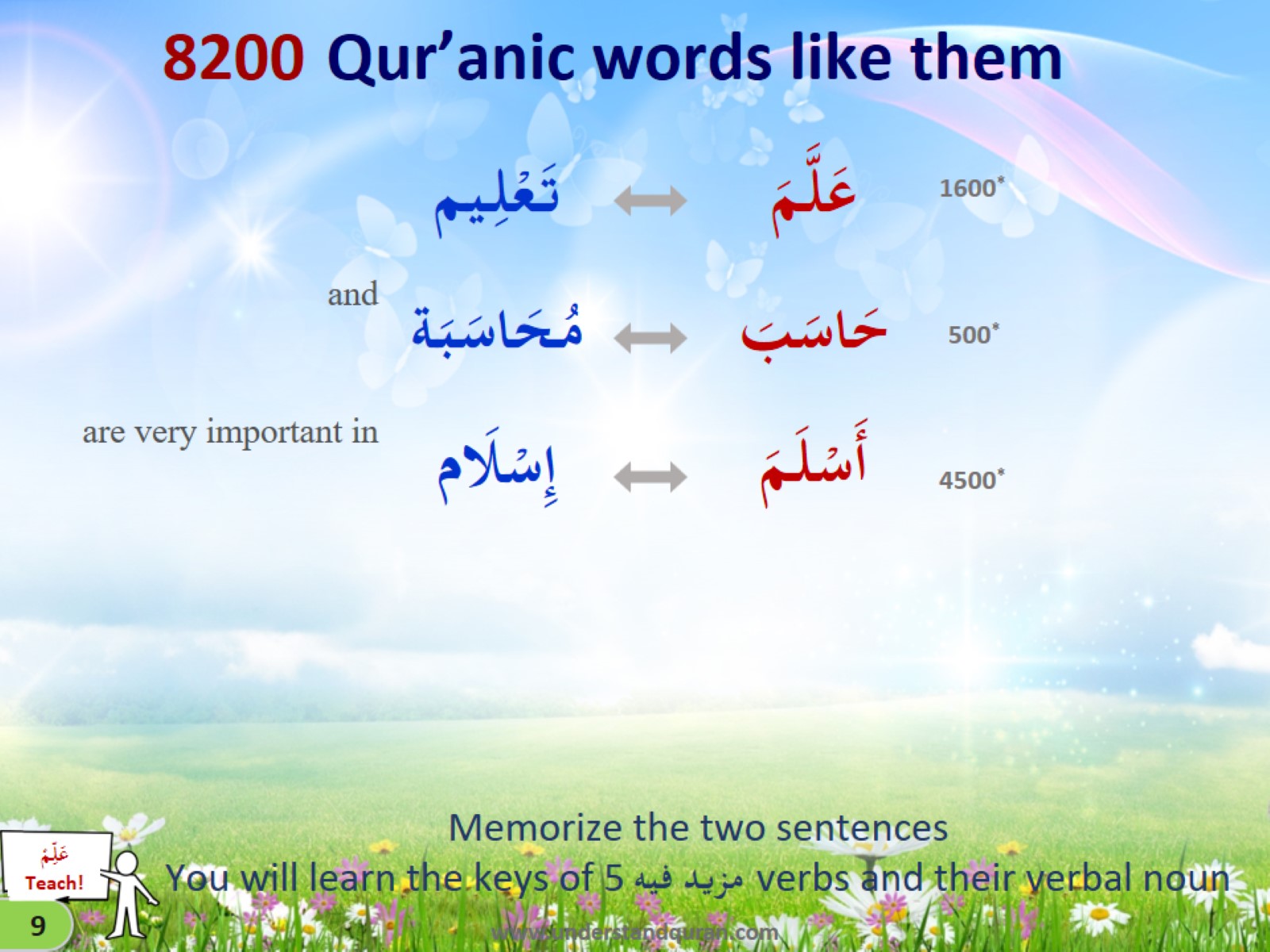 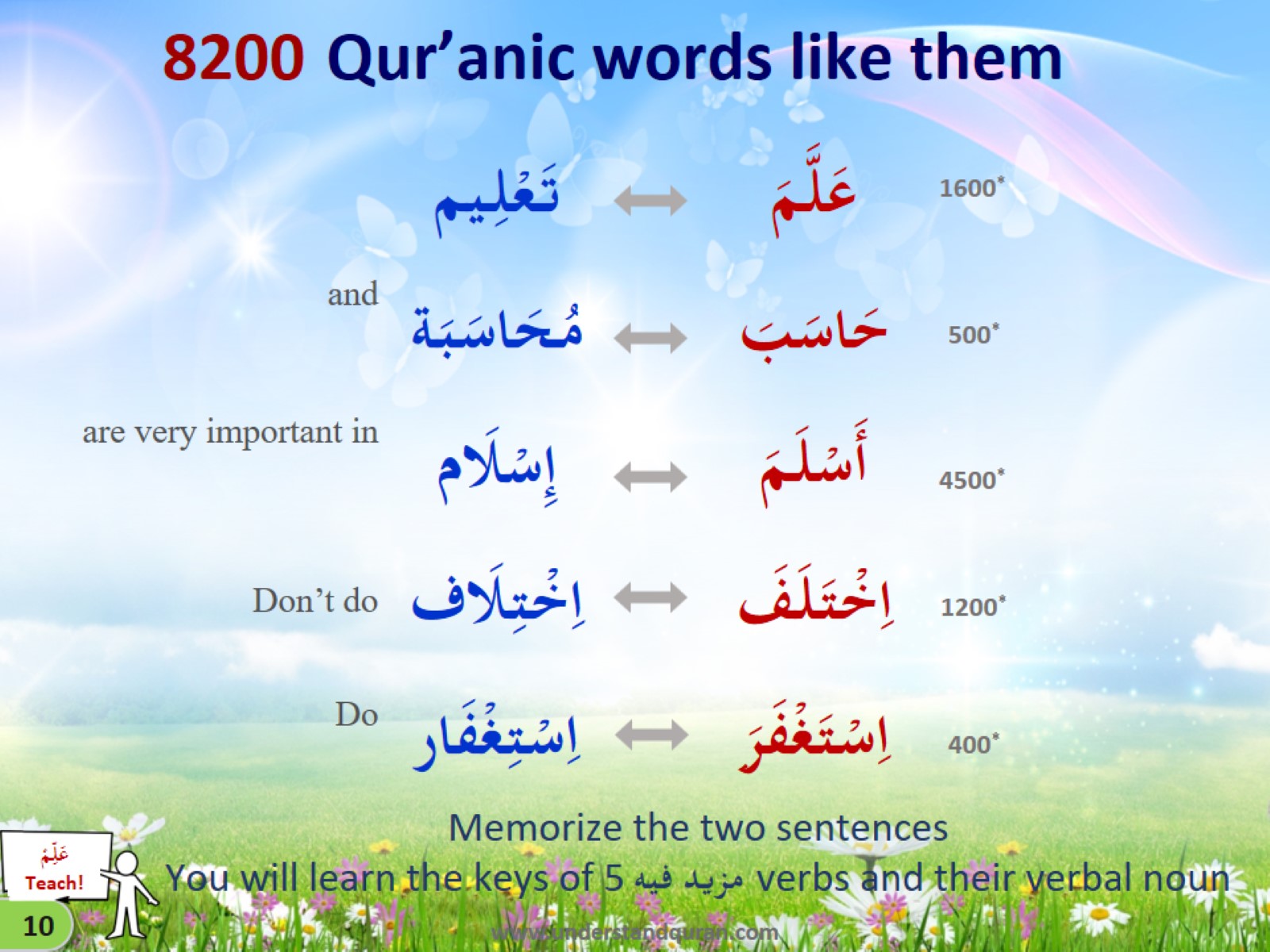 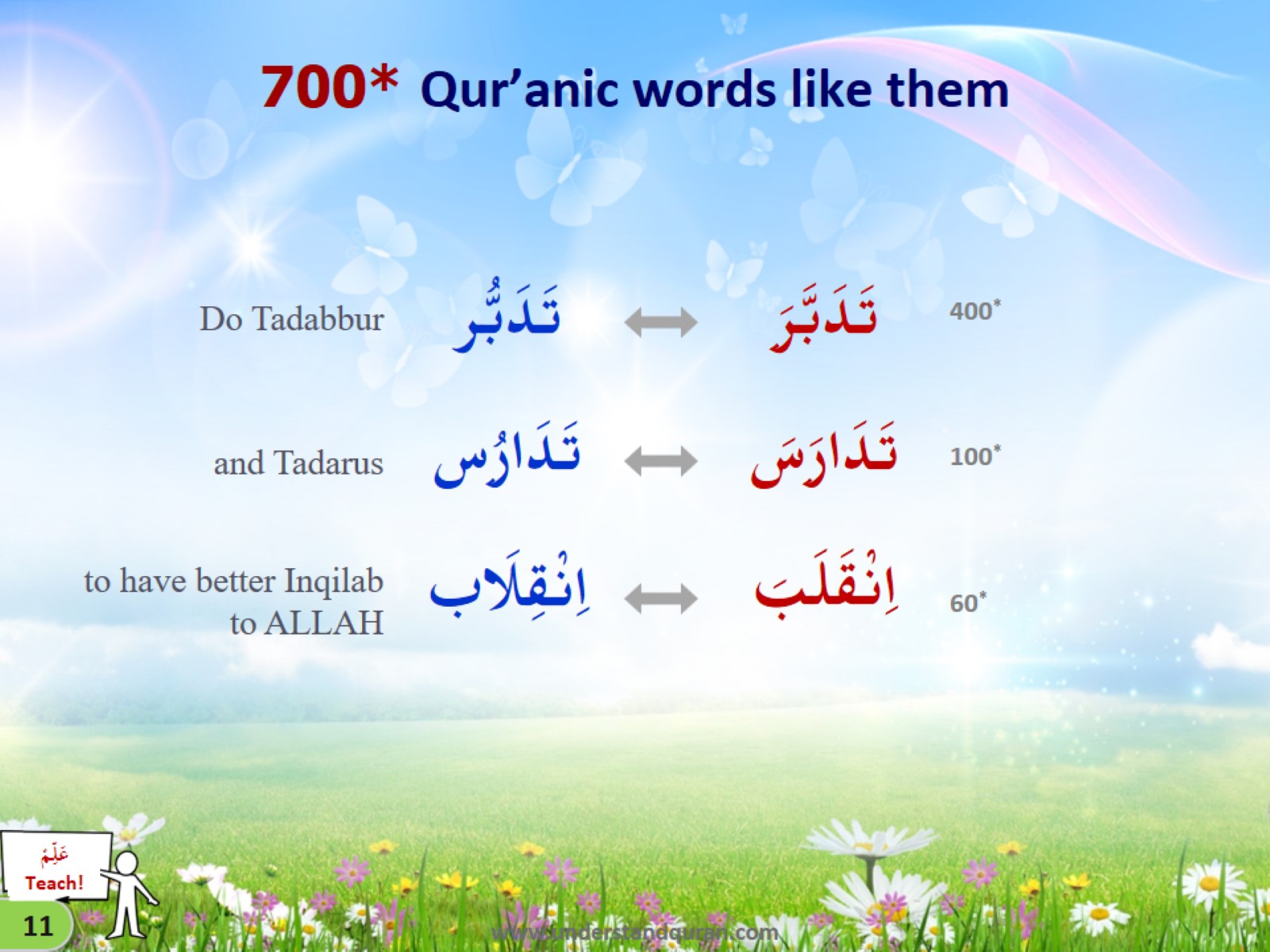 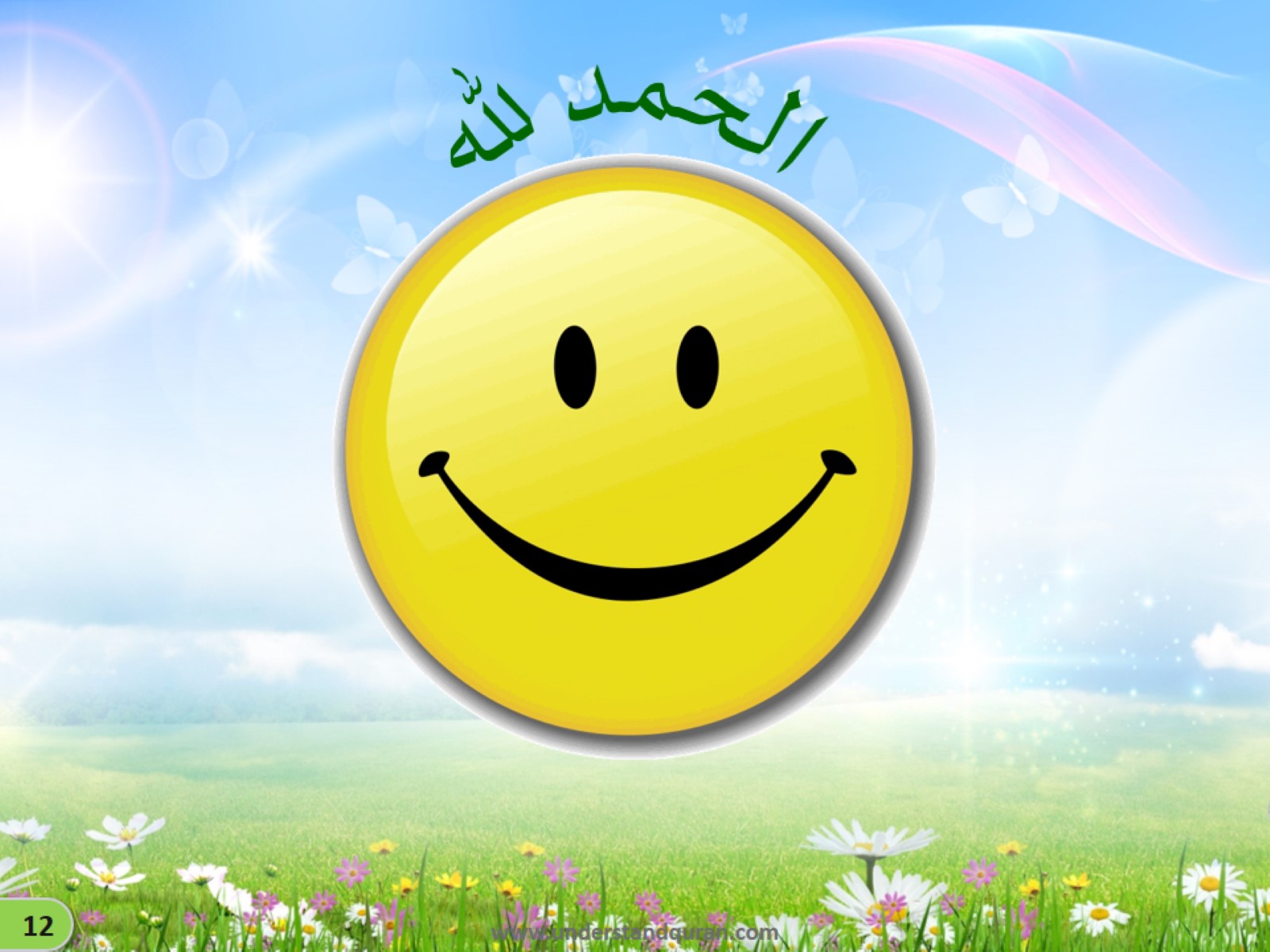 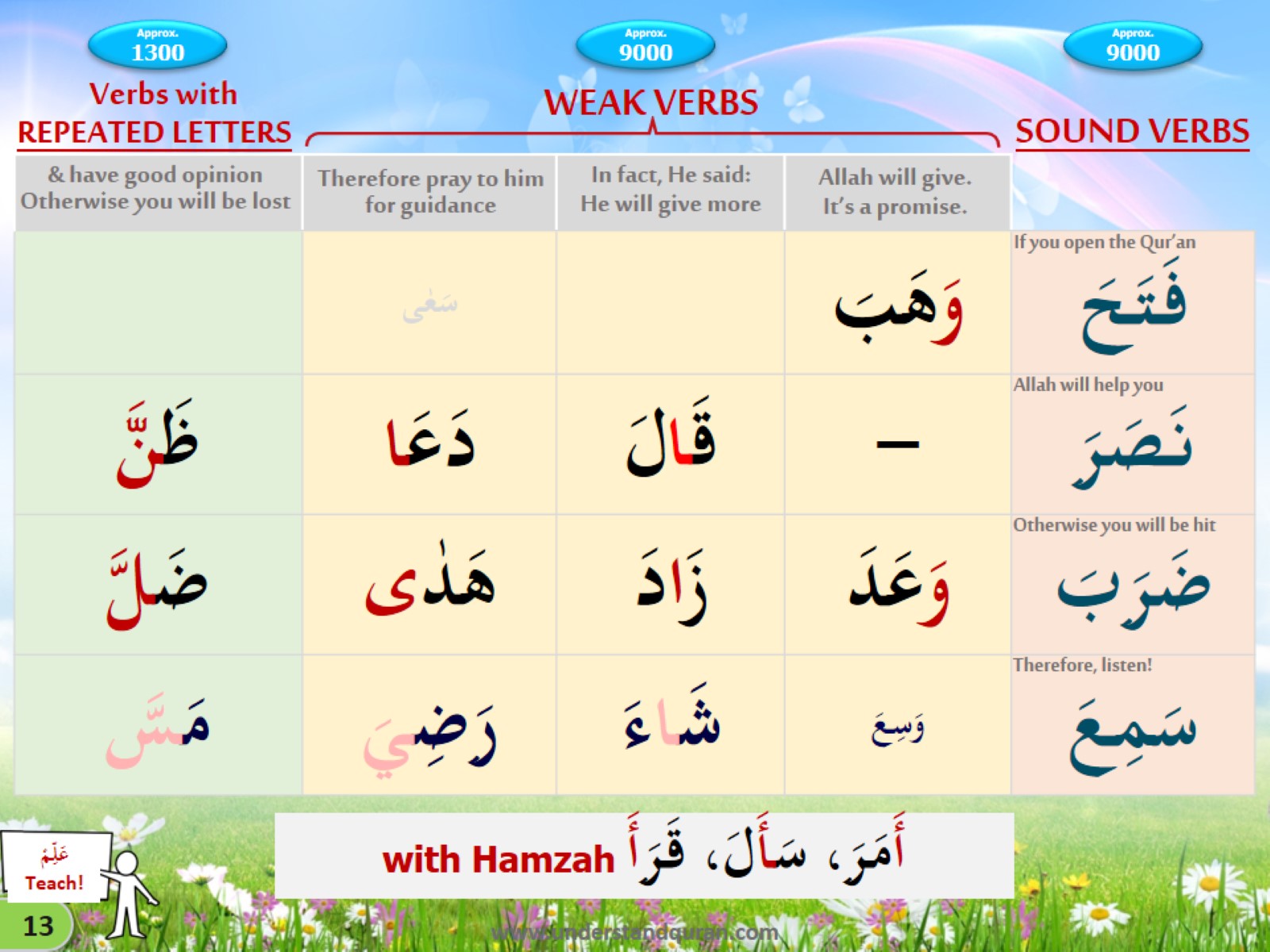 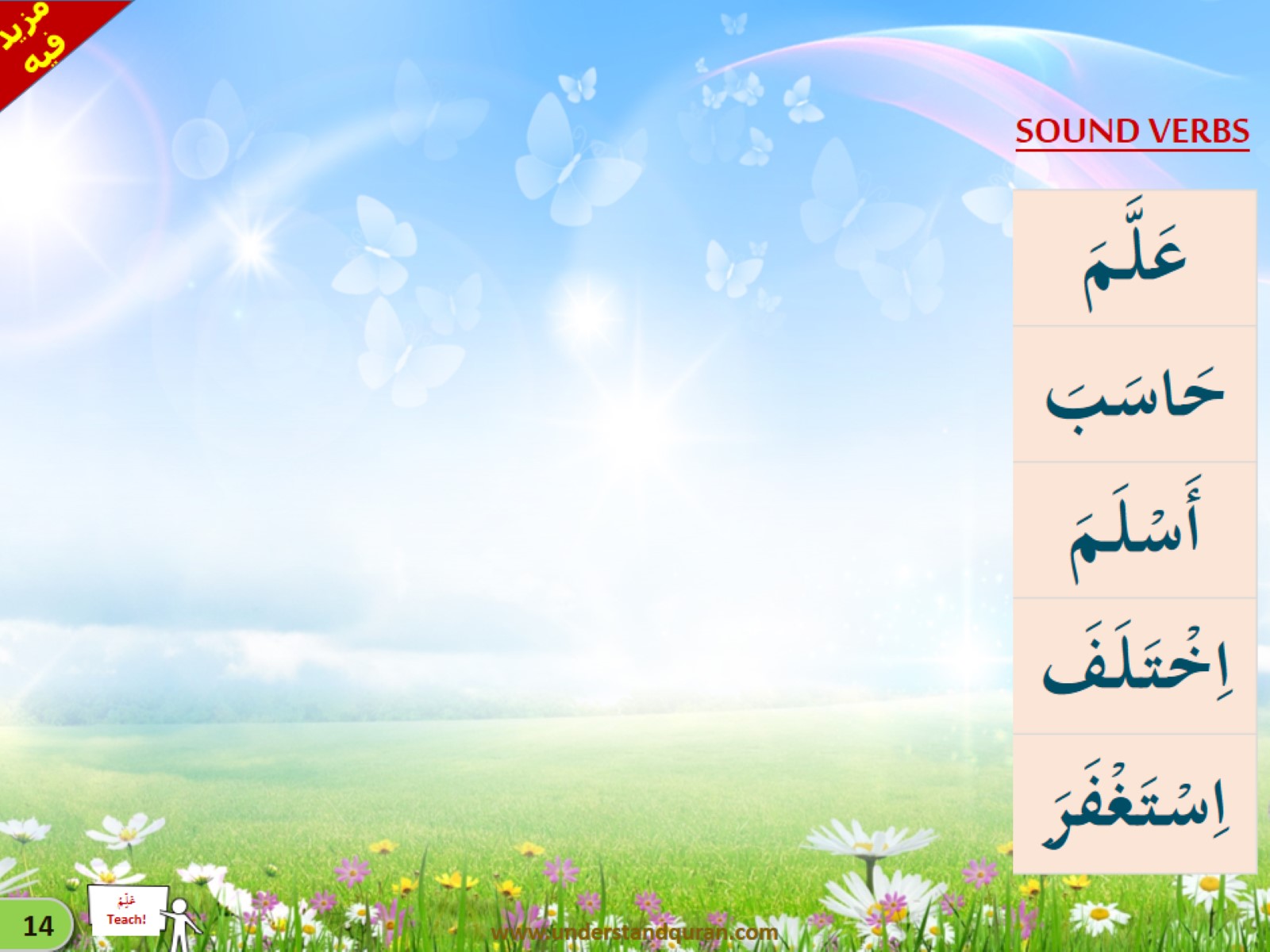 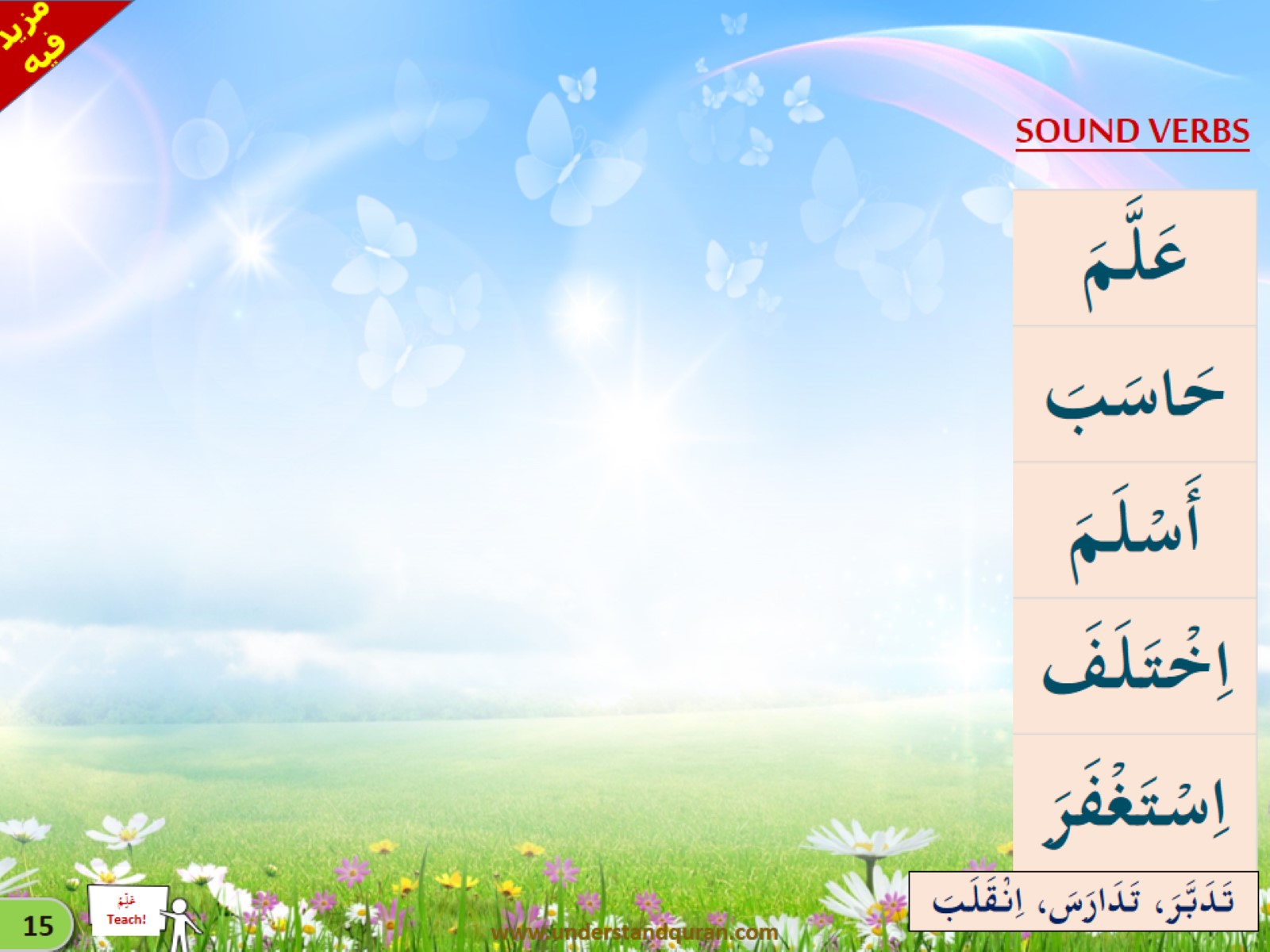 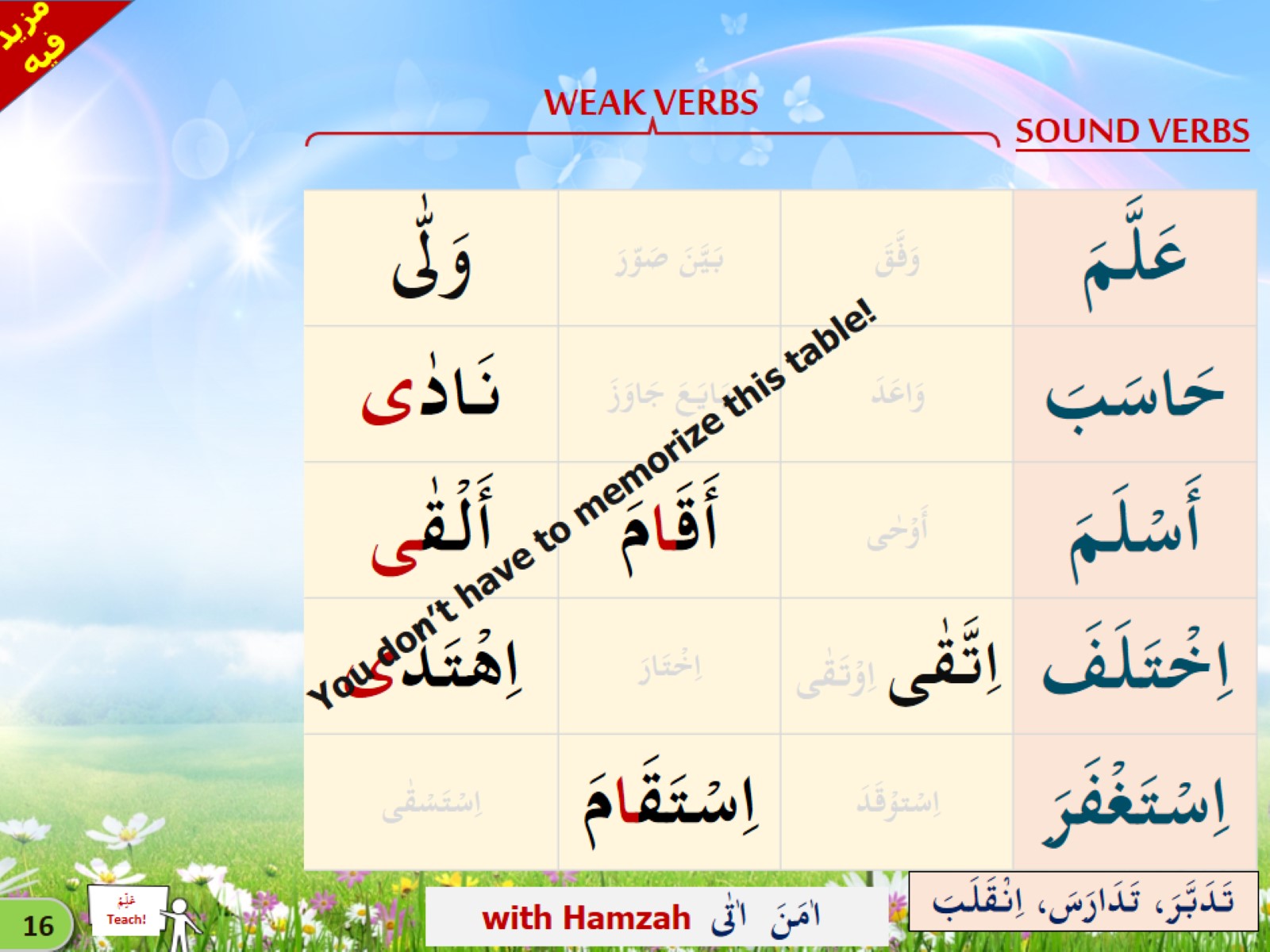 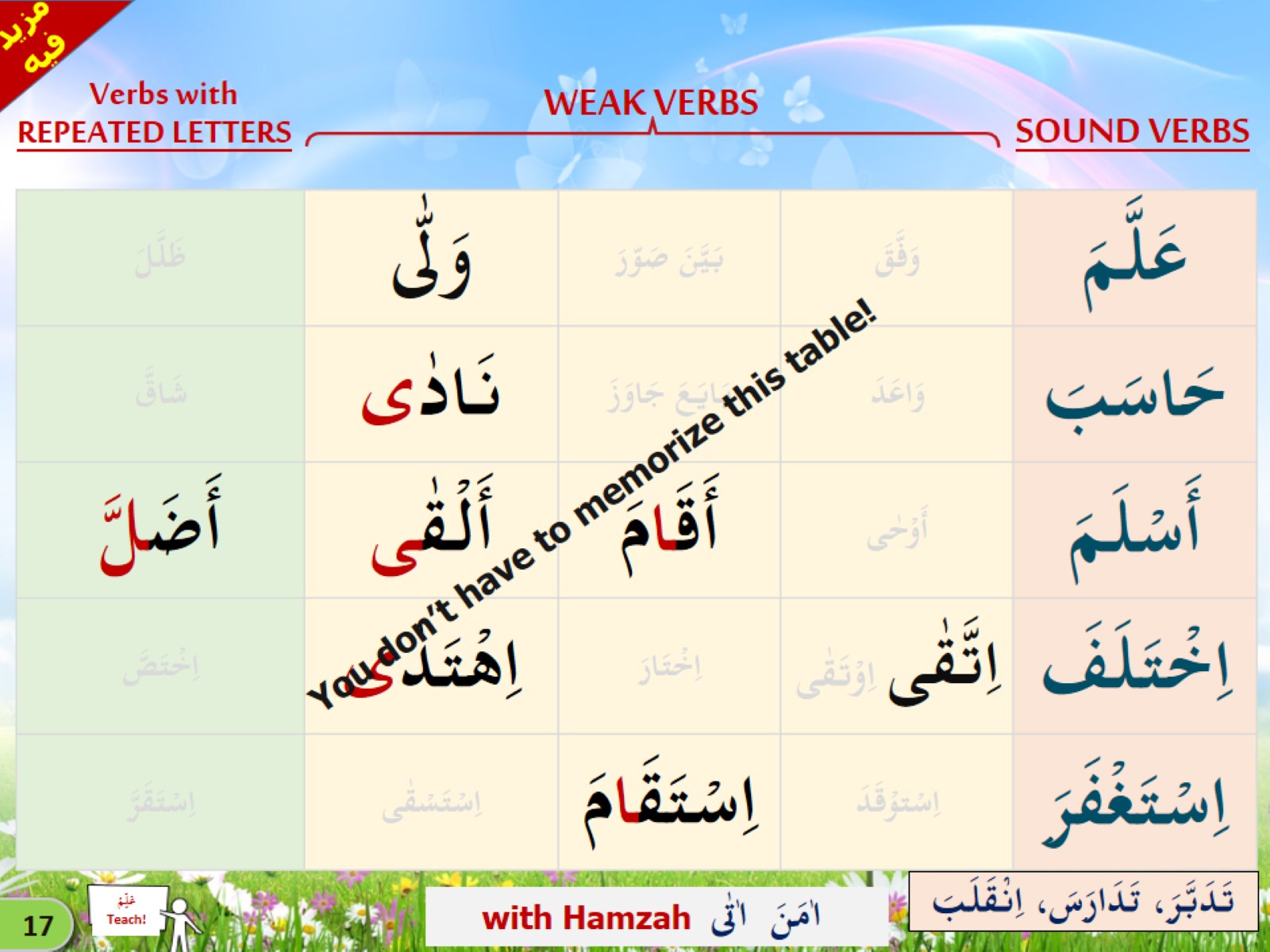 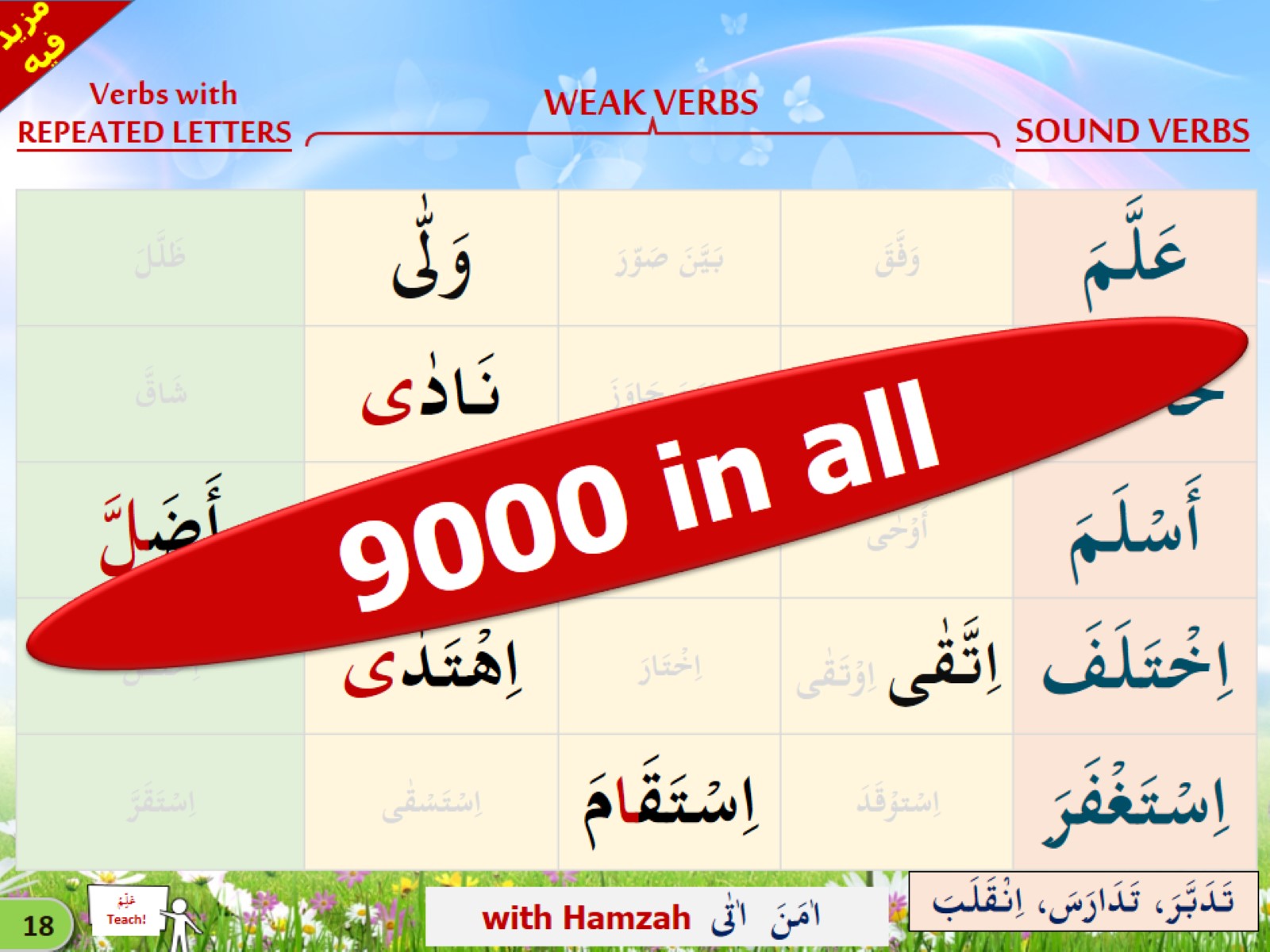 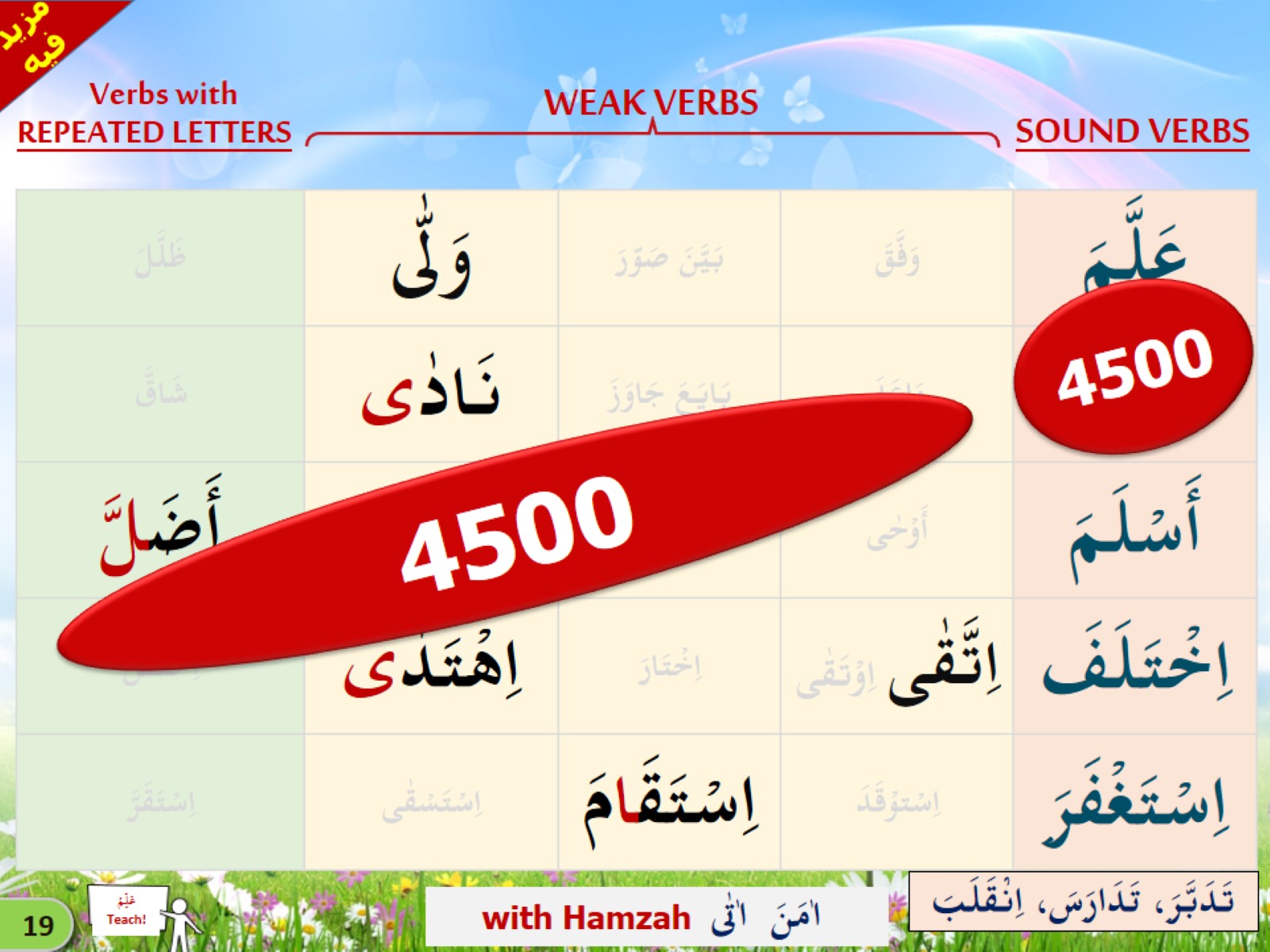 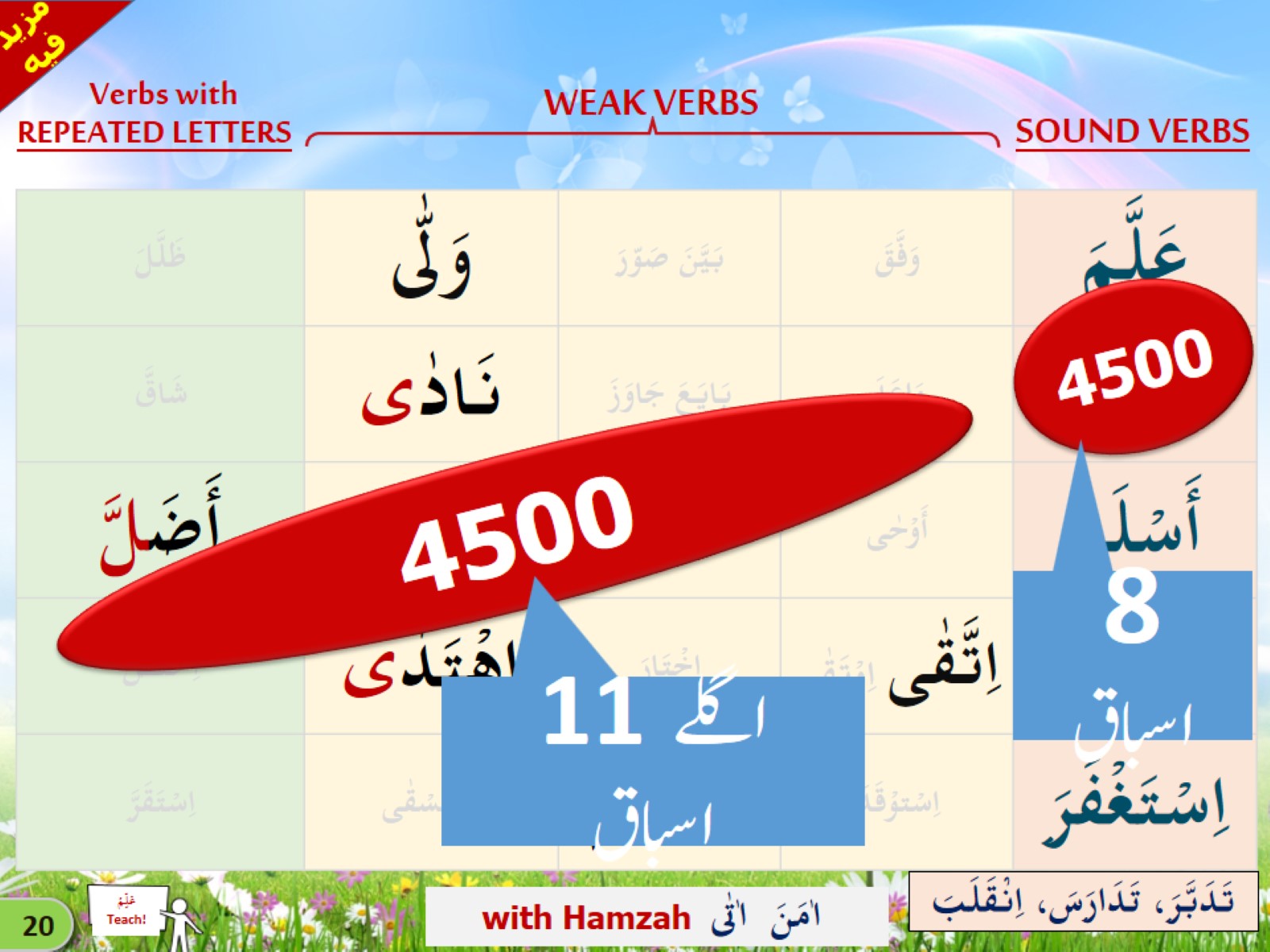 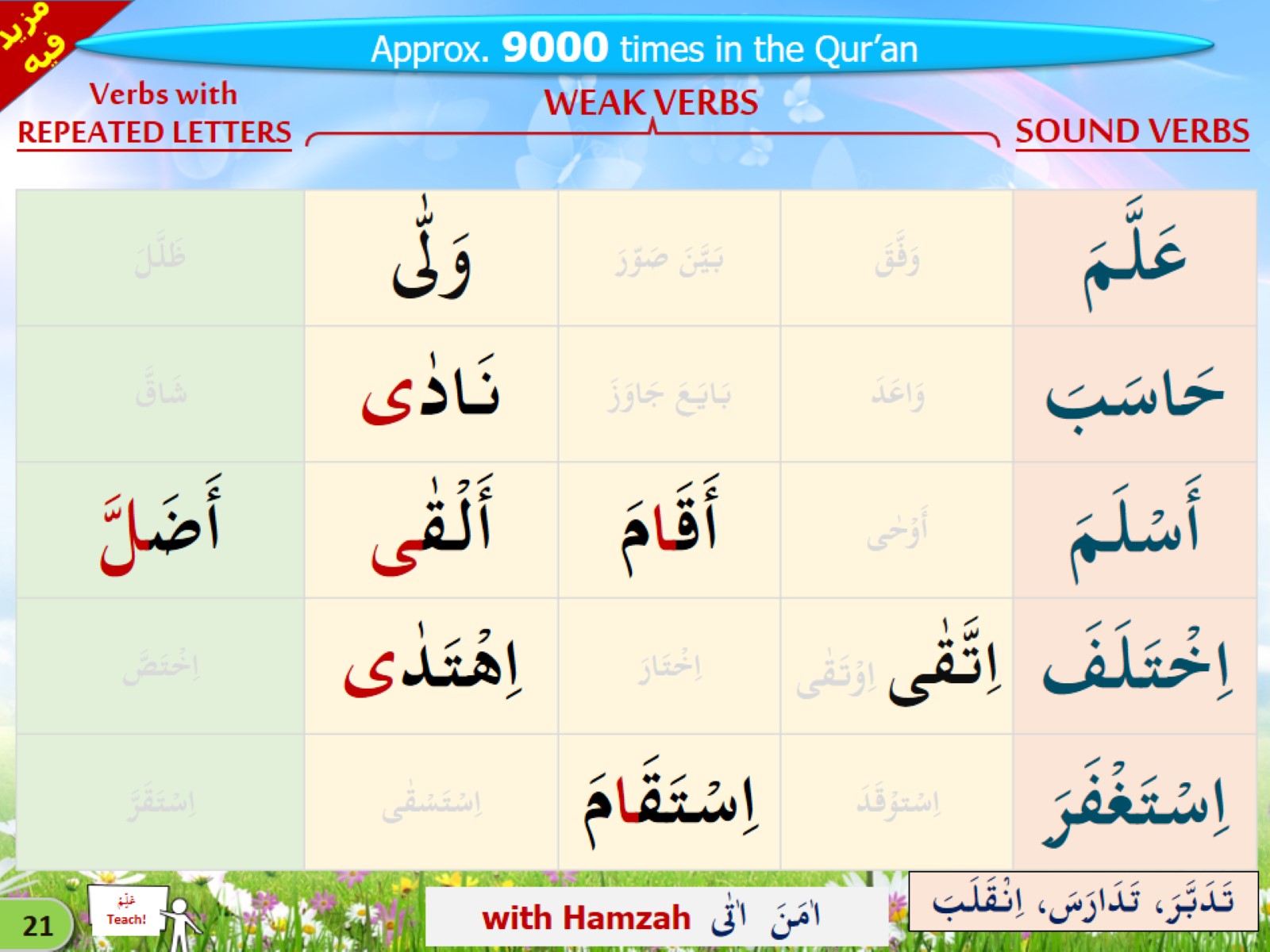 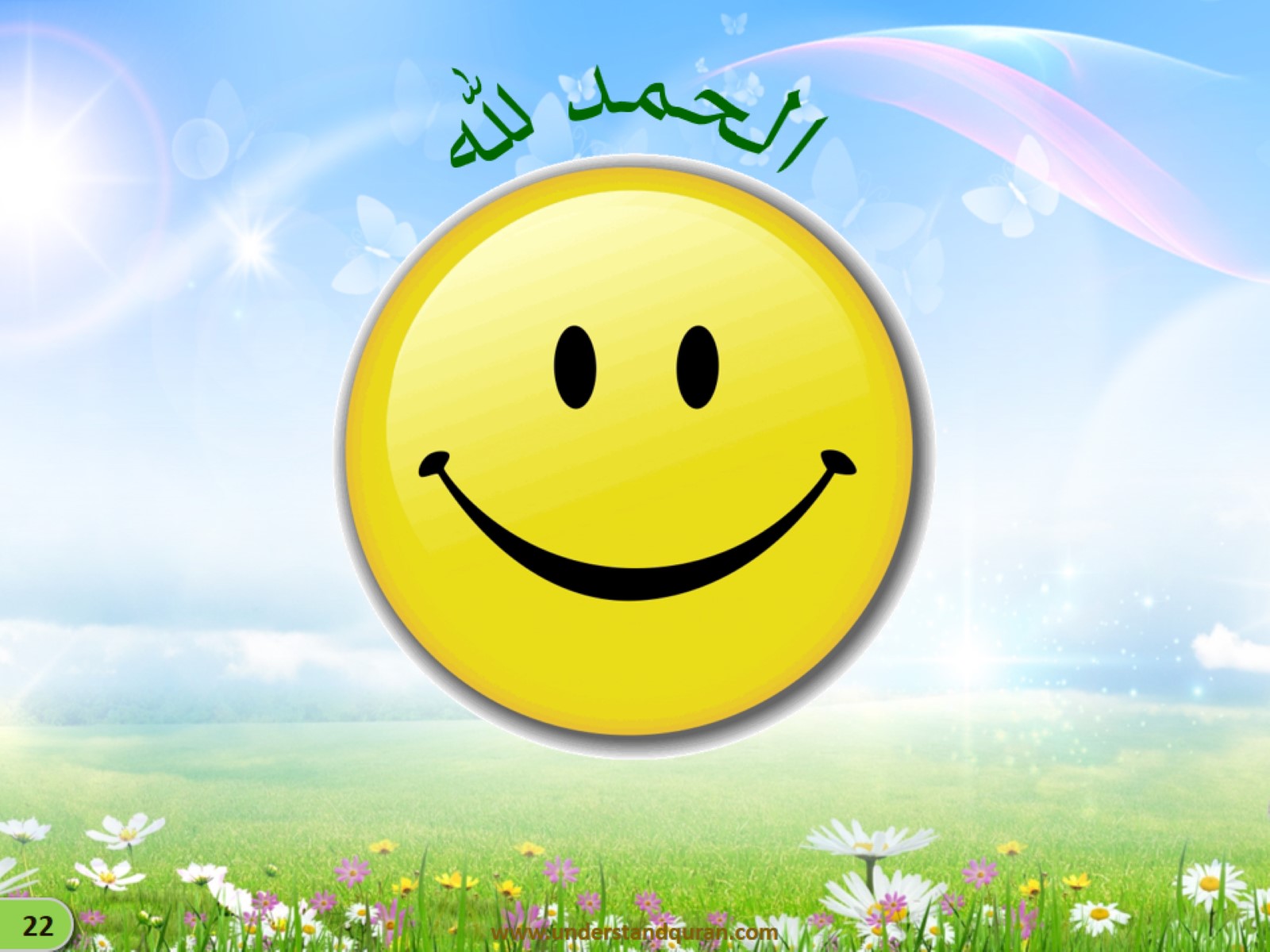 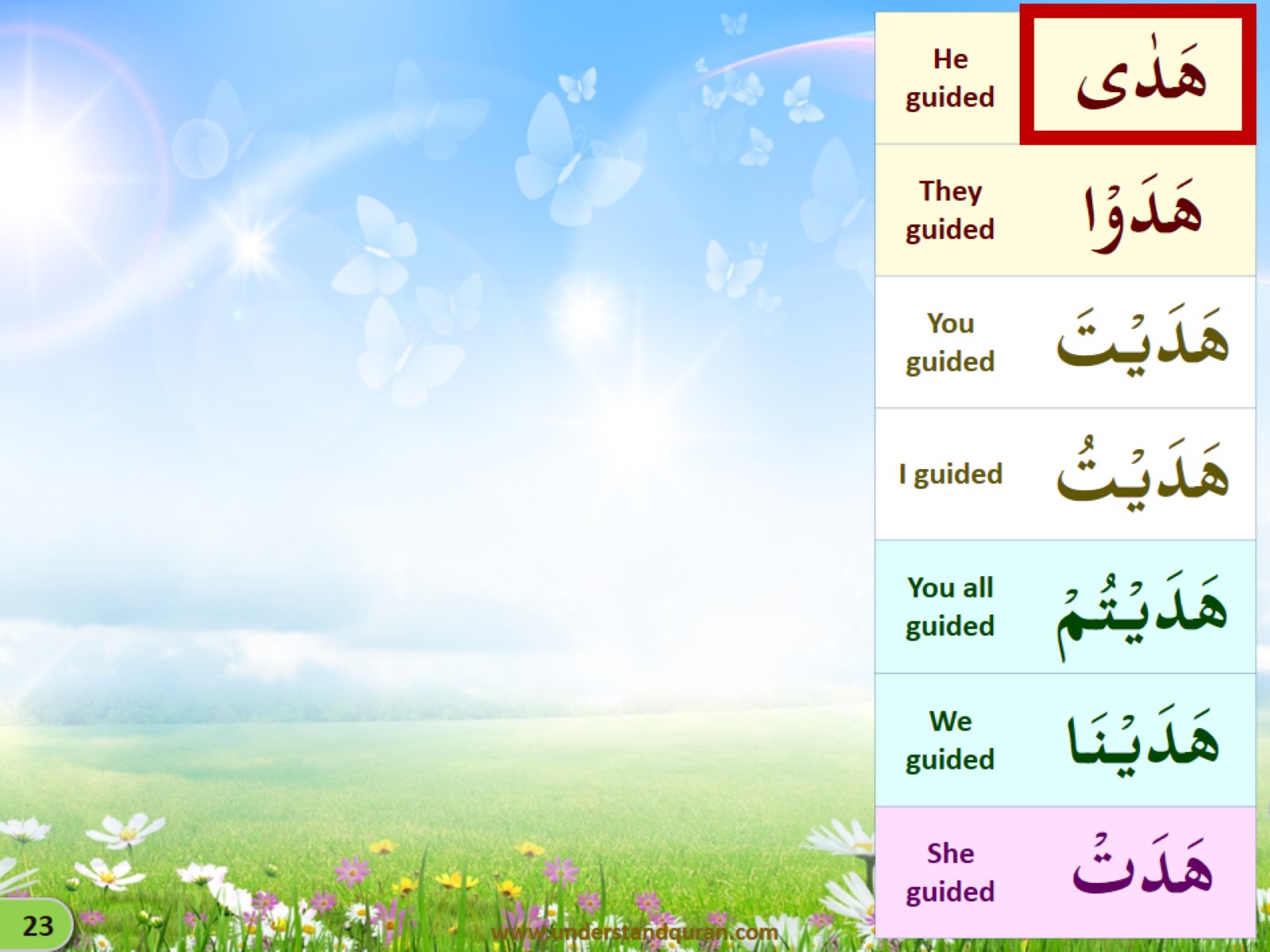 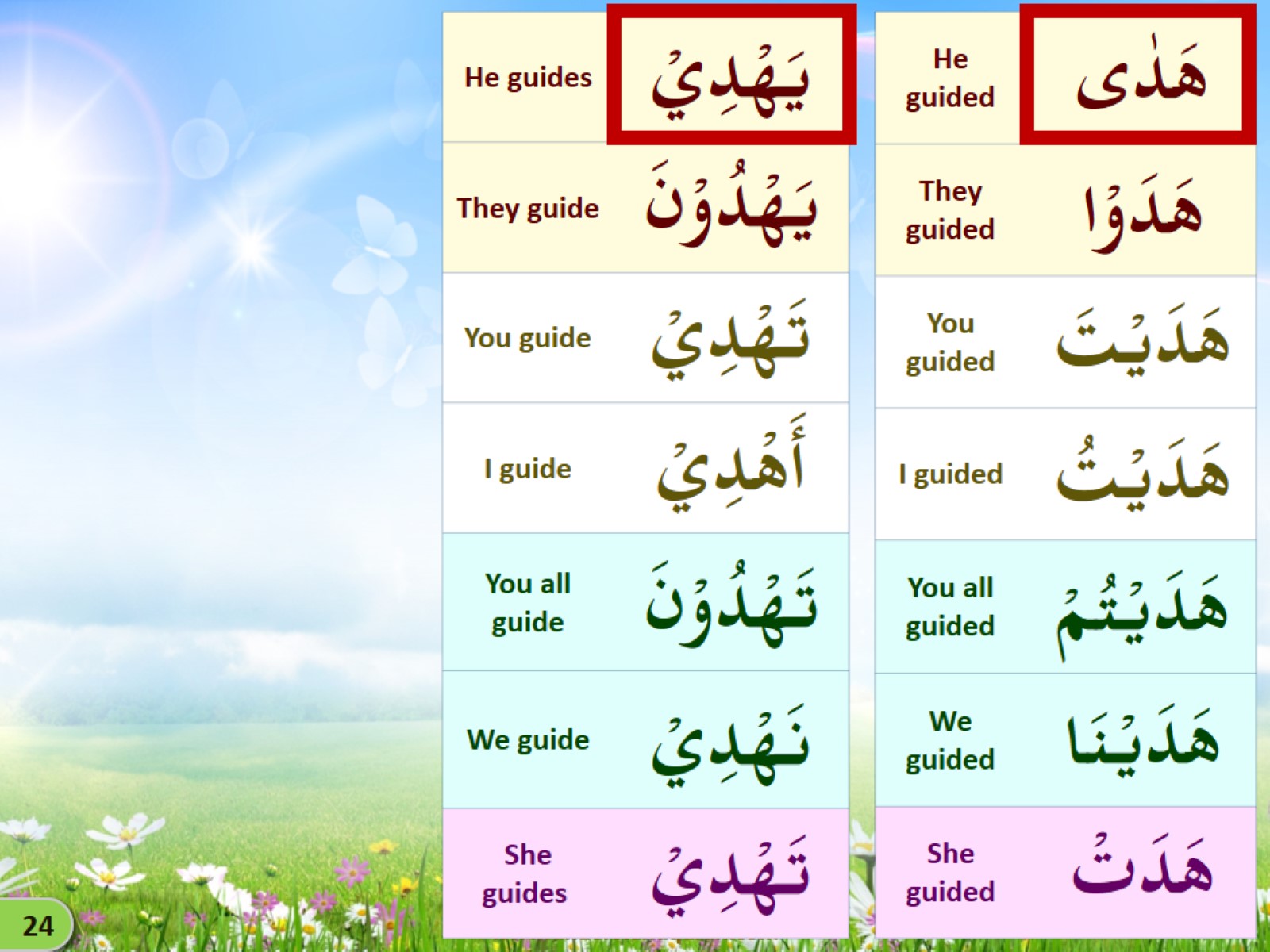 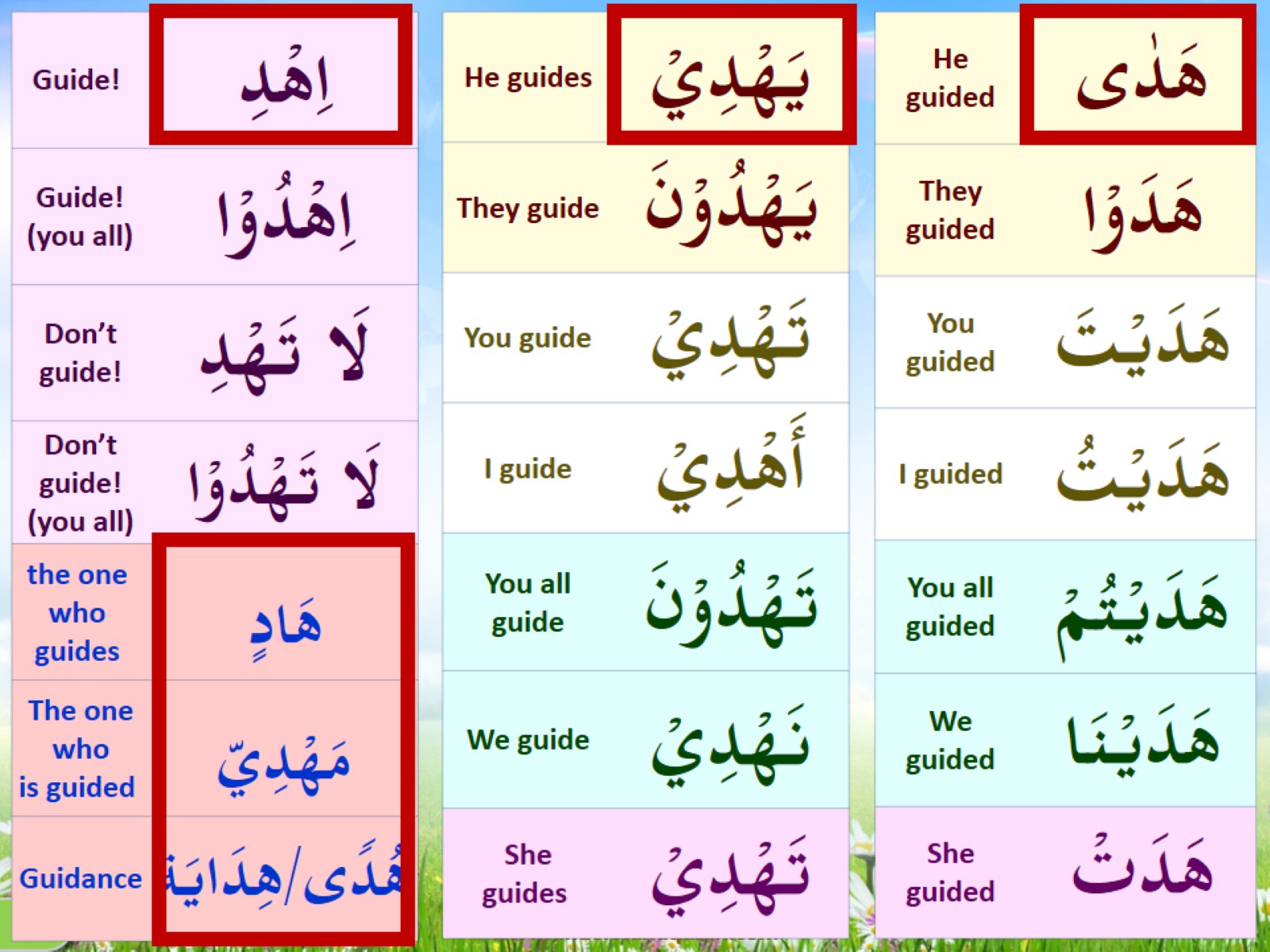 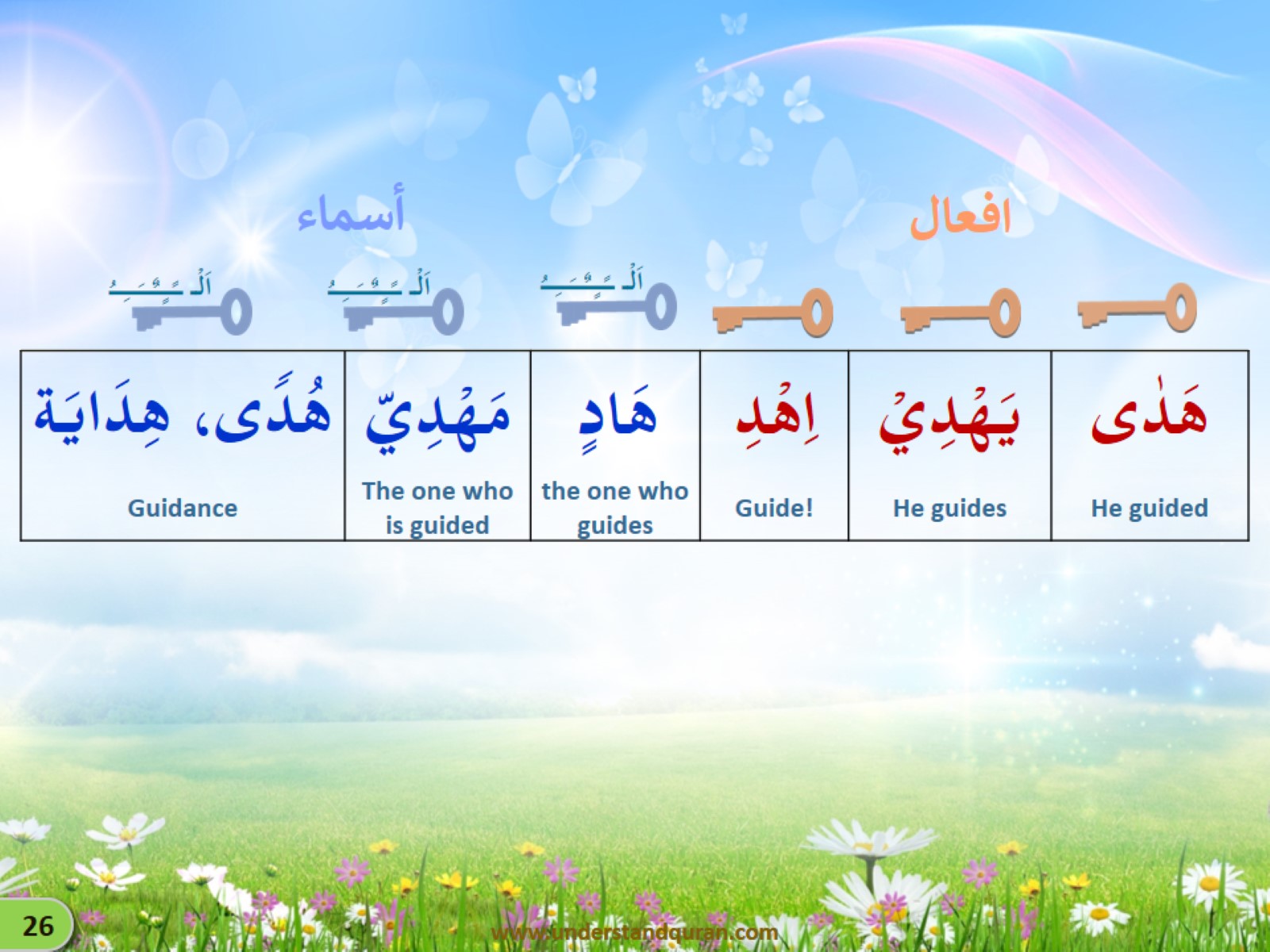 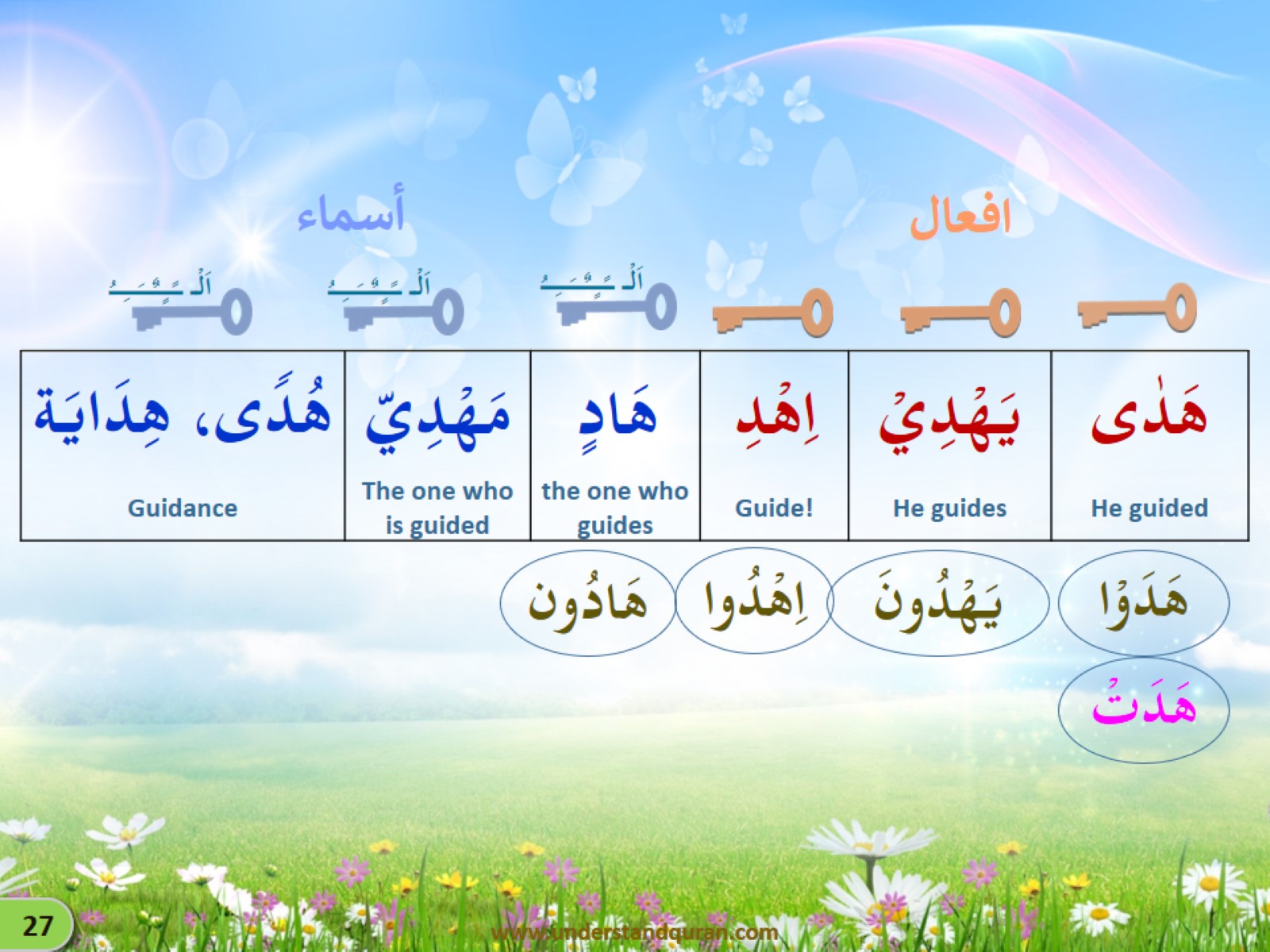 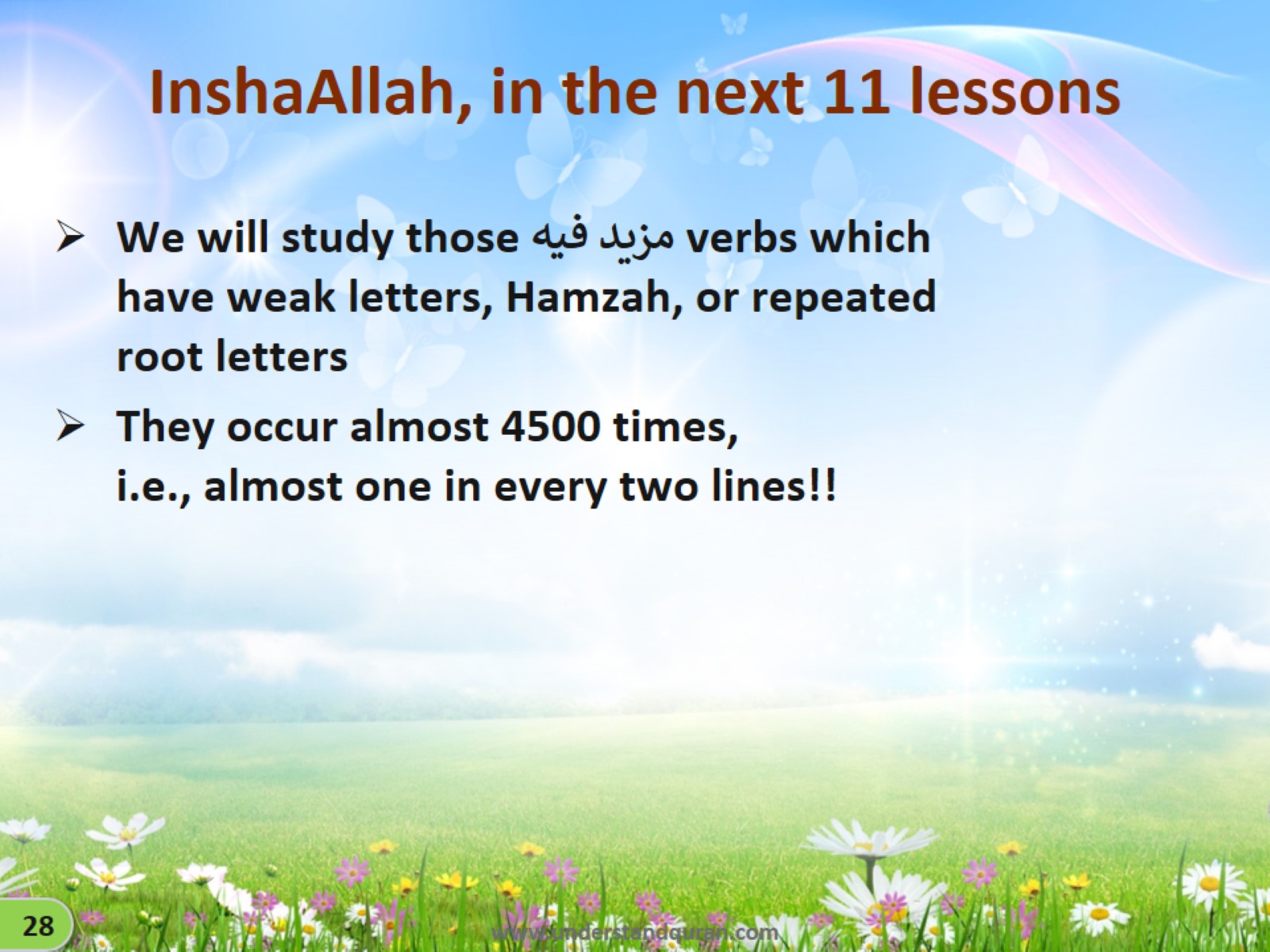 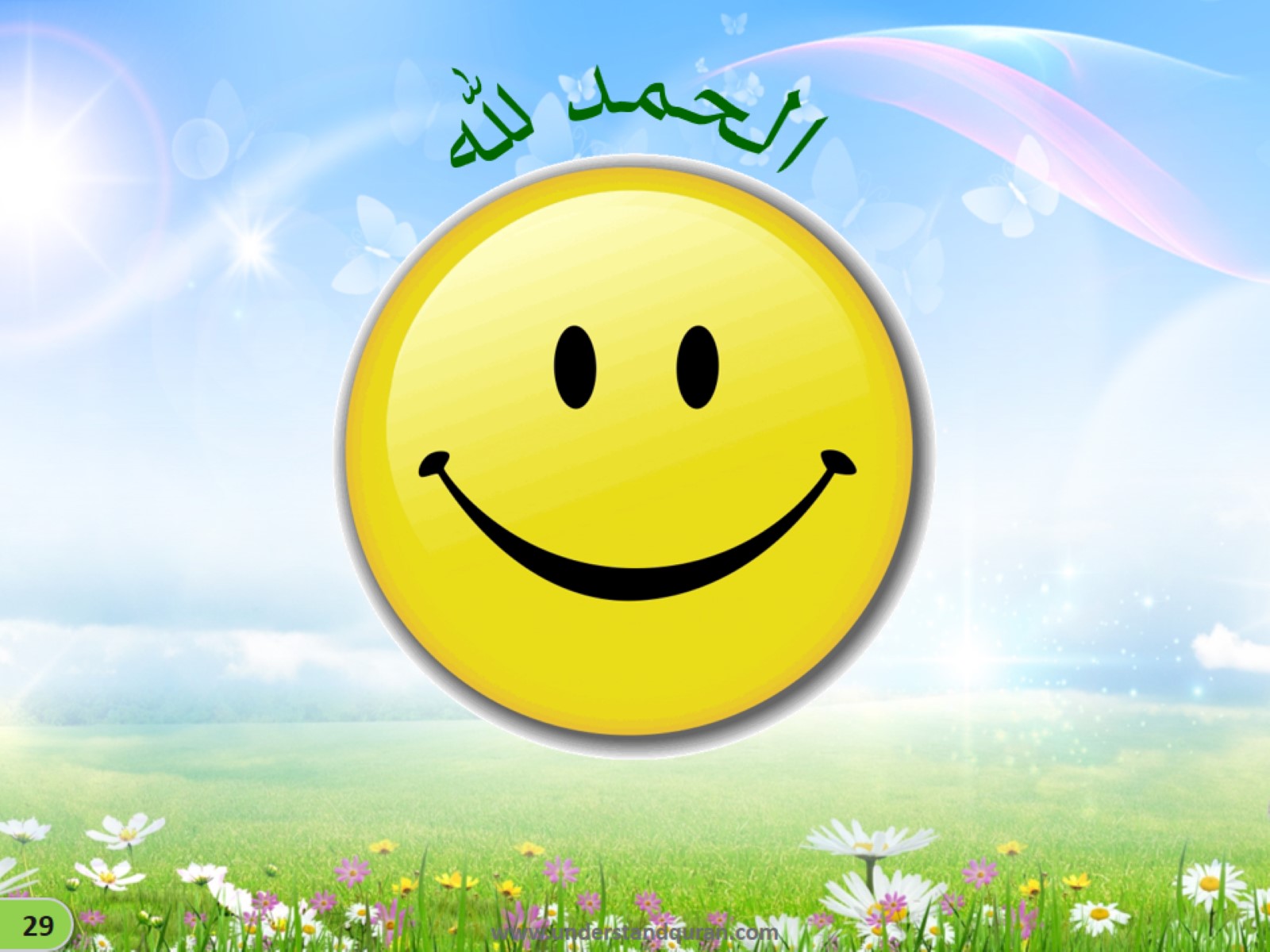 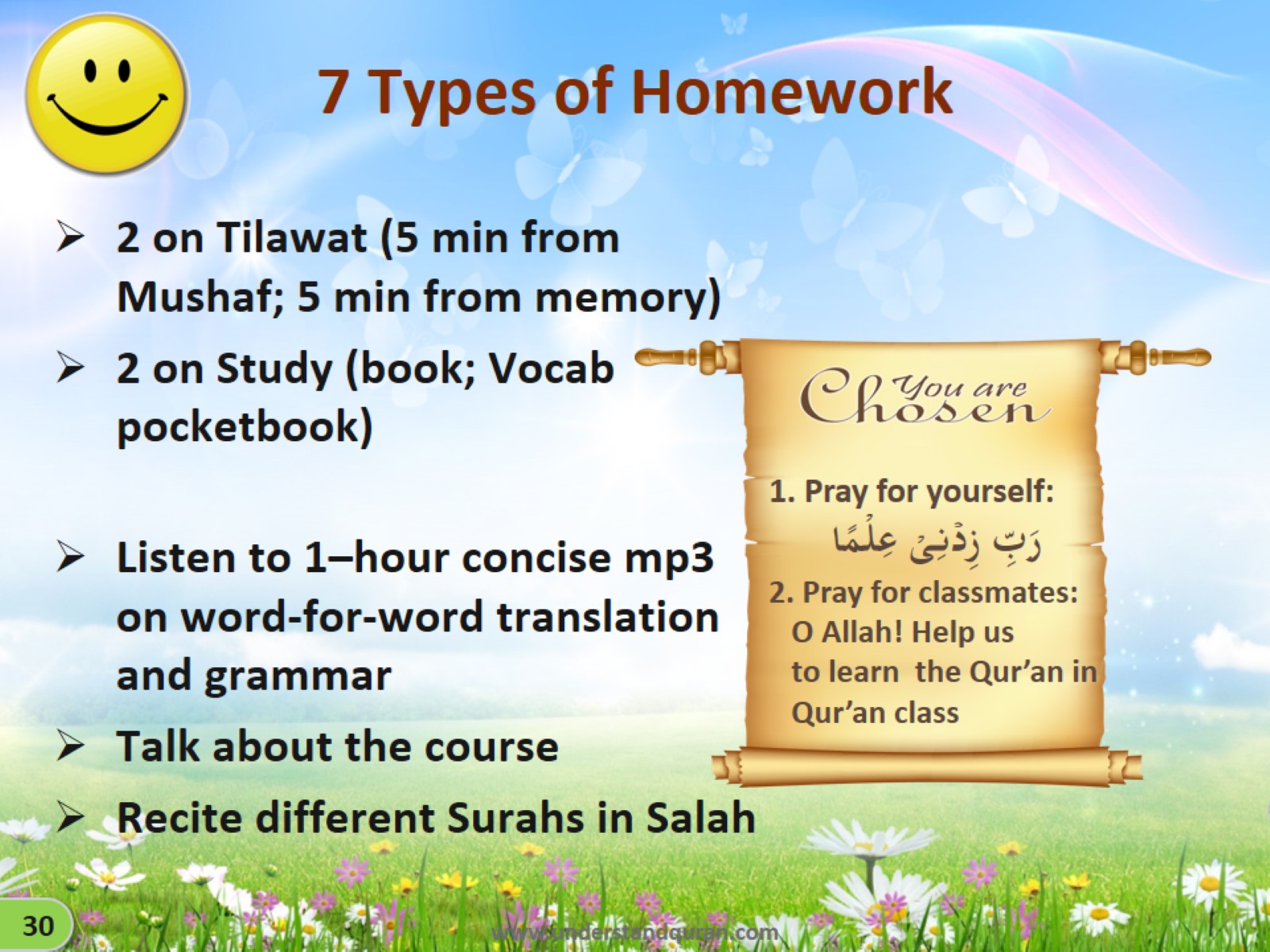 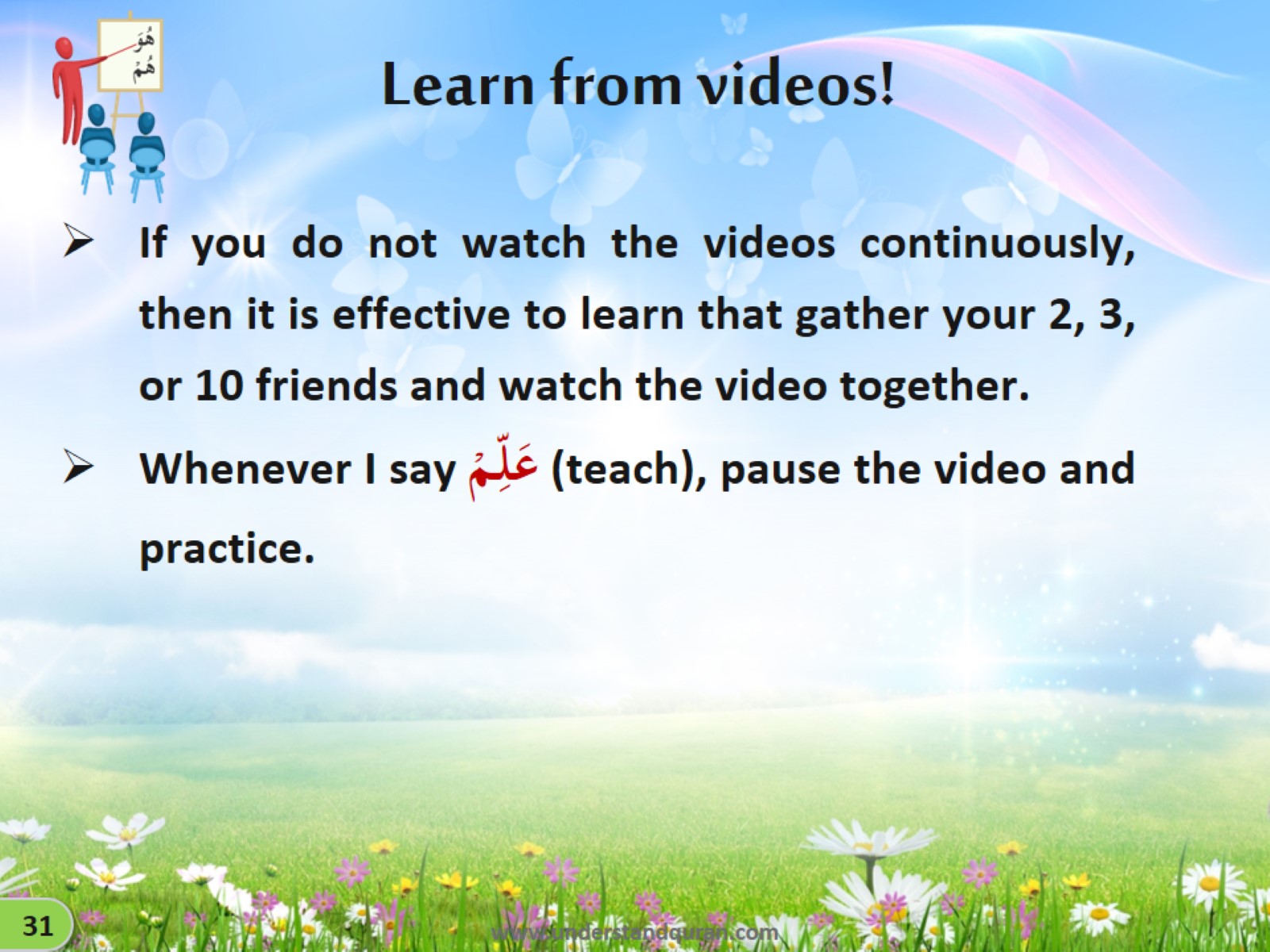 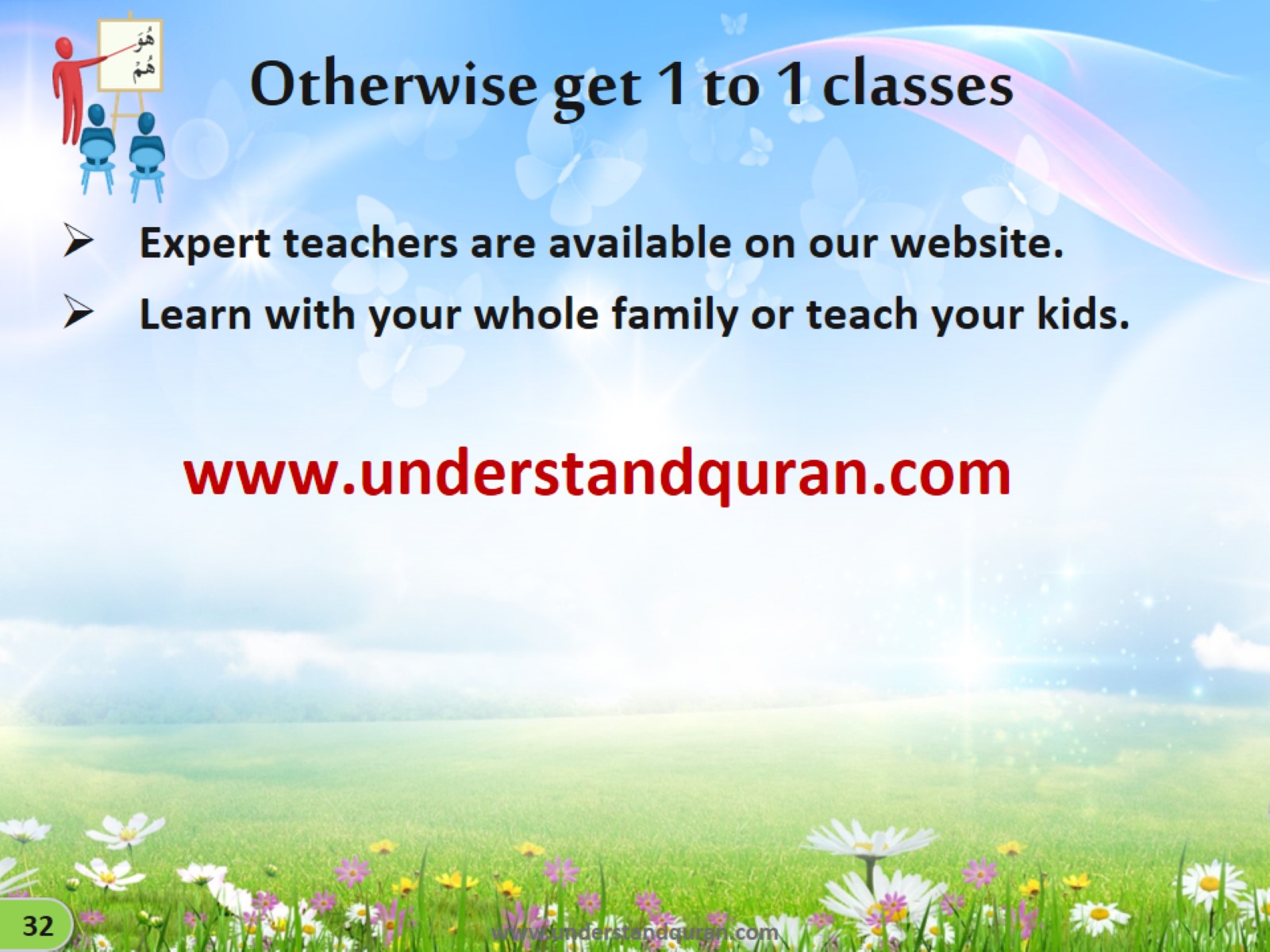 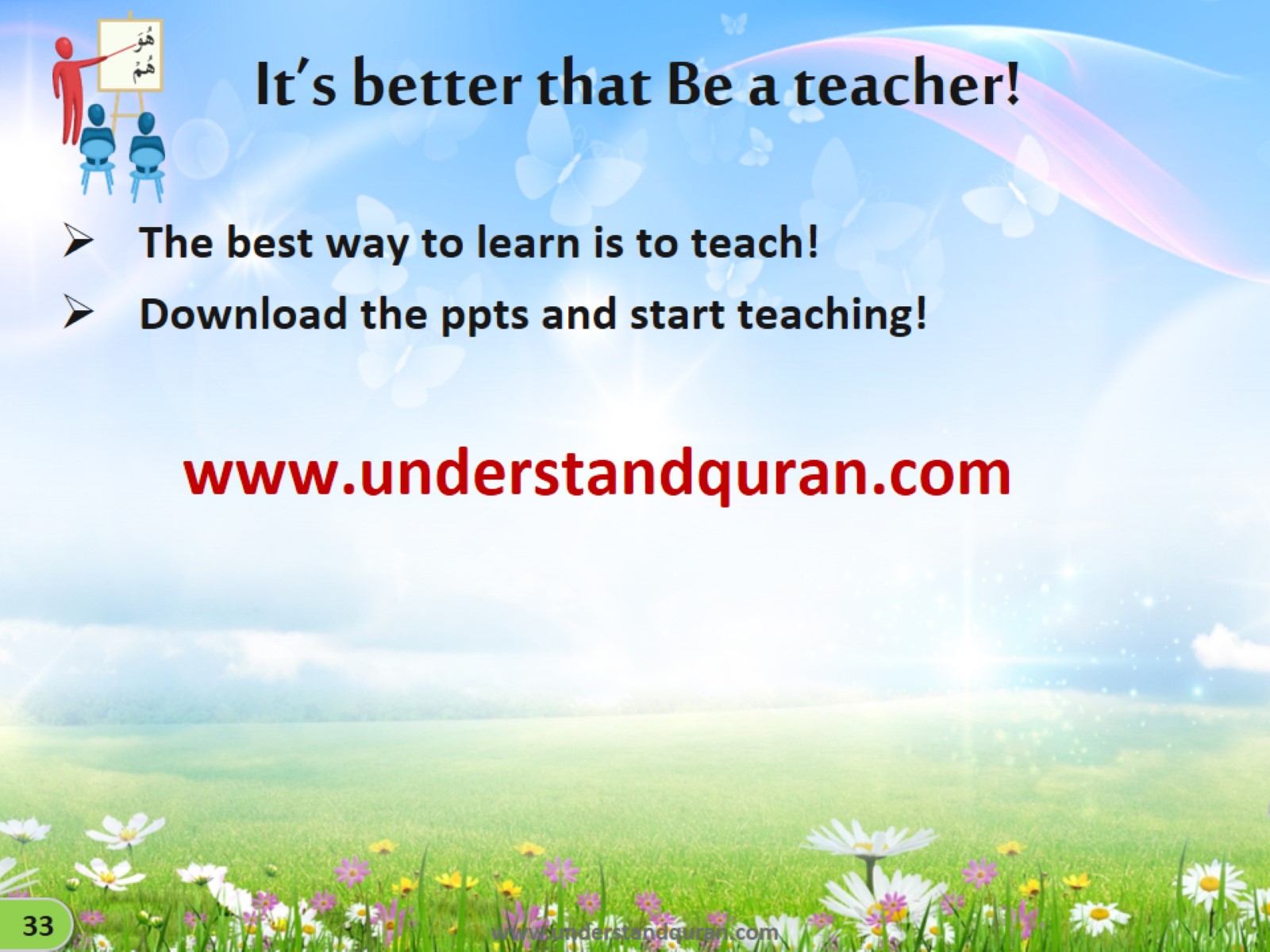 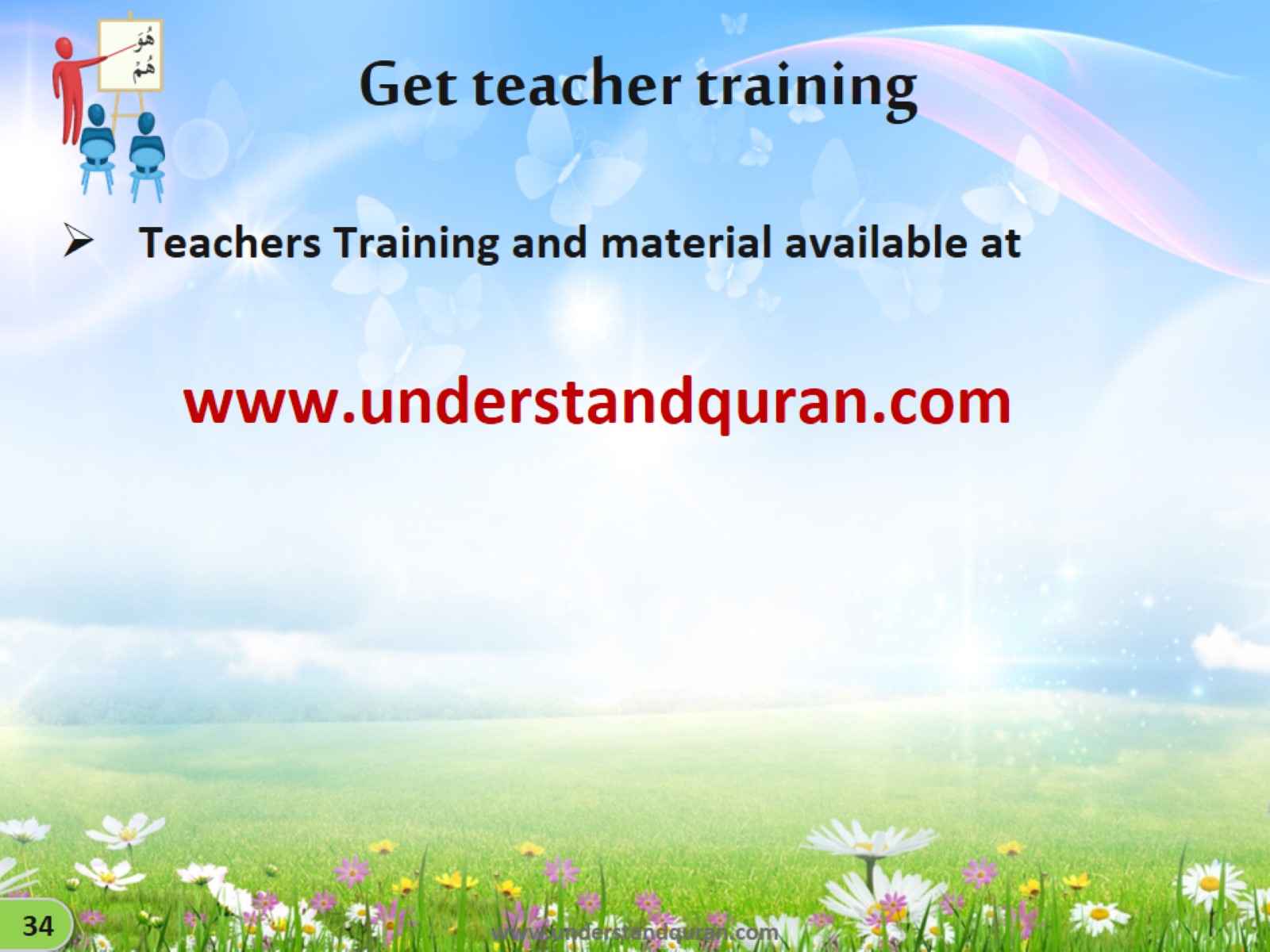 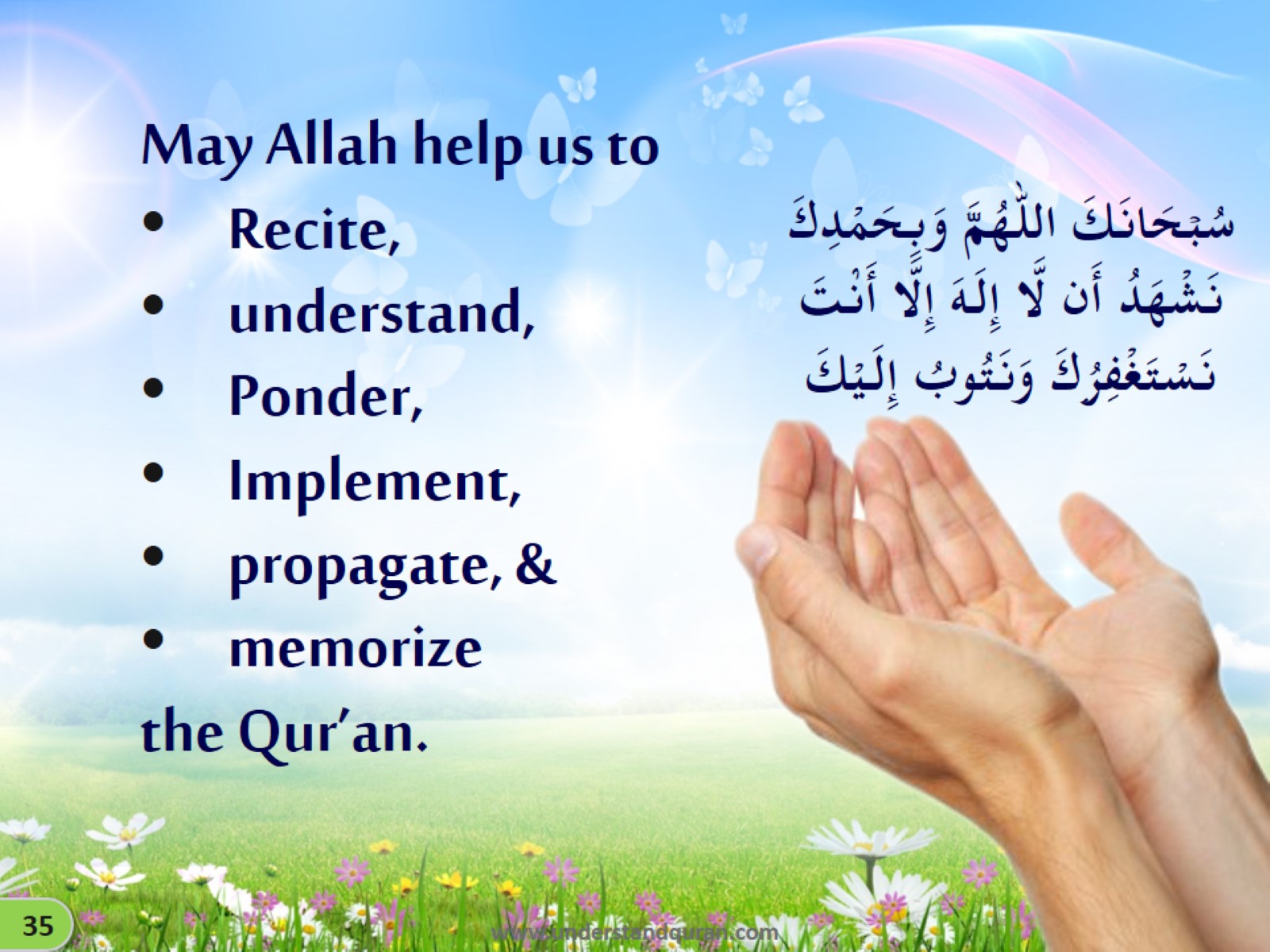